TN Foundational Literacy 
January 27-31, 2025
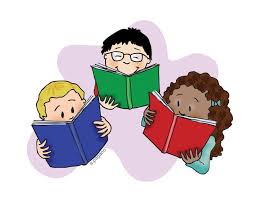 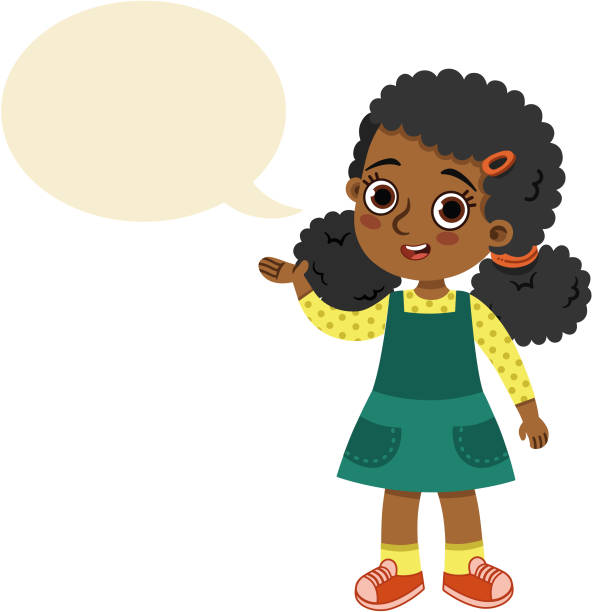 TODAY IS:
Add a timer
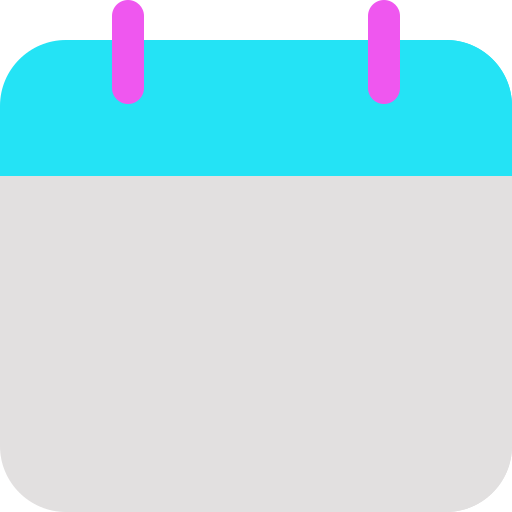 Focus Board
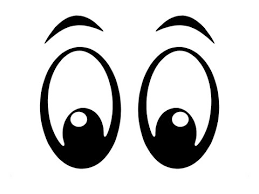 Monday
January 27, 2024
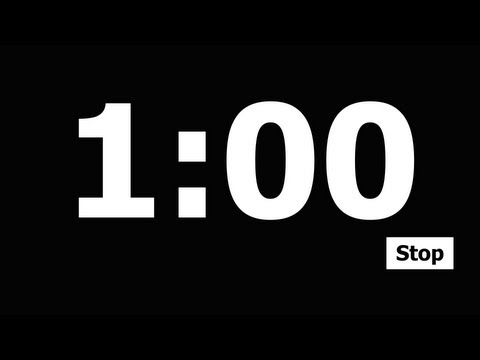 Color and Shape




purple
star
Letter Bundle
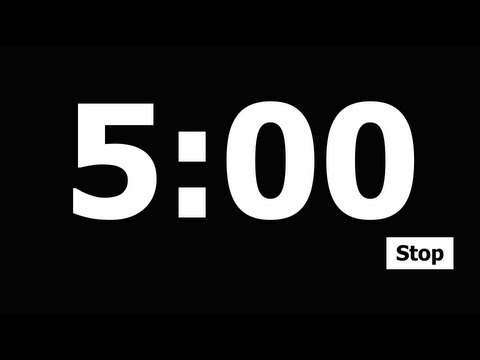 Number
8
eight
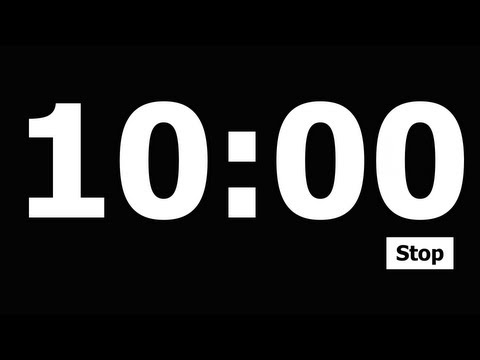 Cc
Kk
Qq
Zz
Ii
Sight Words:
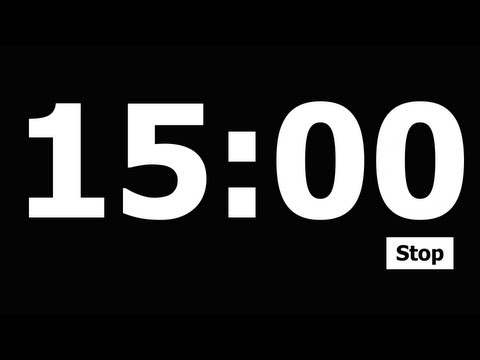 what
all
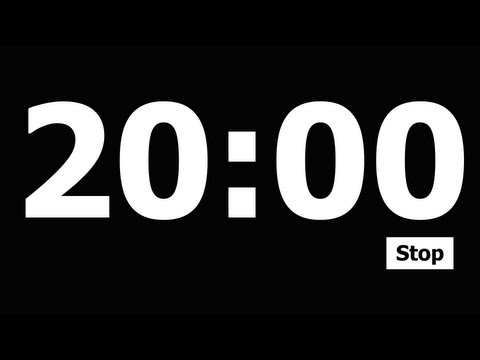 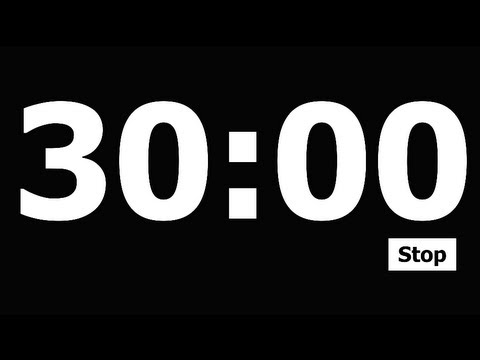 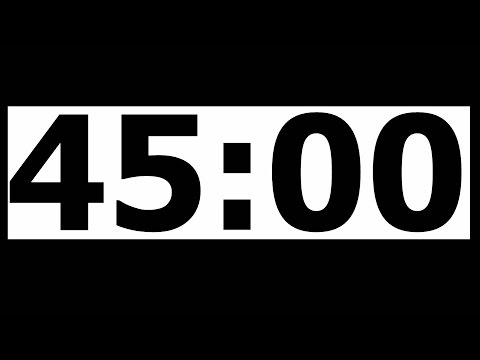 Daily 
Affirmation
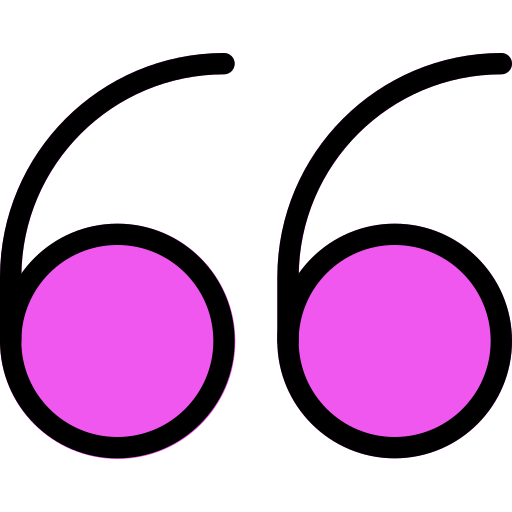 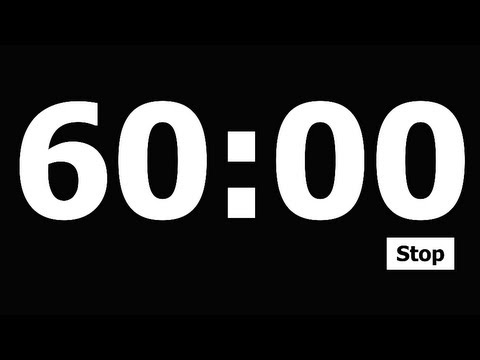 “I am a friend!”
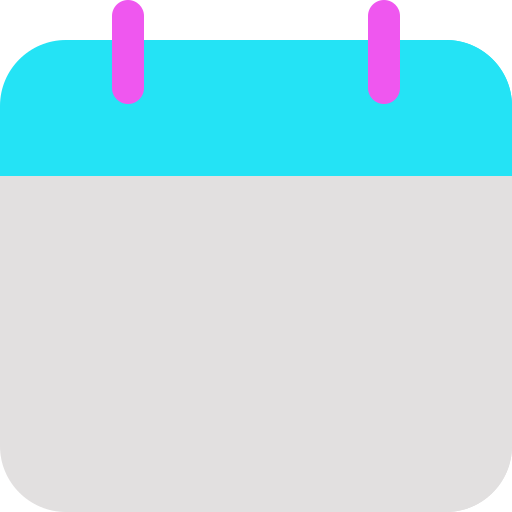 Today’s Lesson
Add a timer
TN Sounds First Vol. 2
Week 17
Day 1
Let’s Learn to Read!
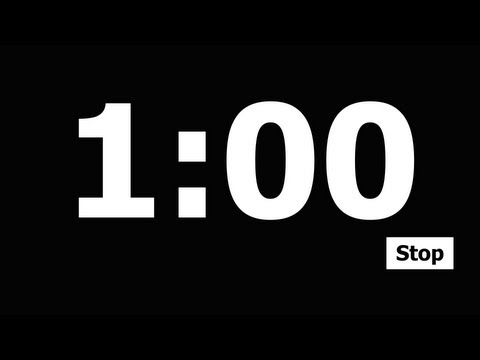 Syllables: Deleting
Words
Make a Rhyme!
Snatch the Sound
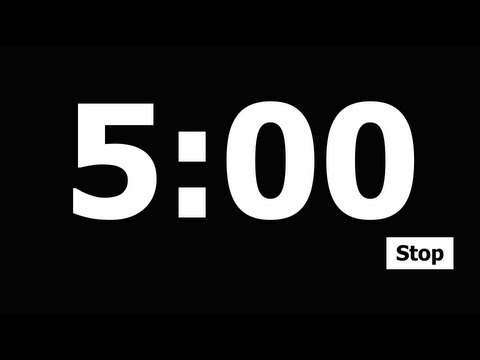 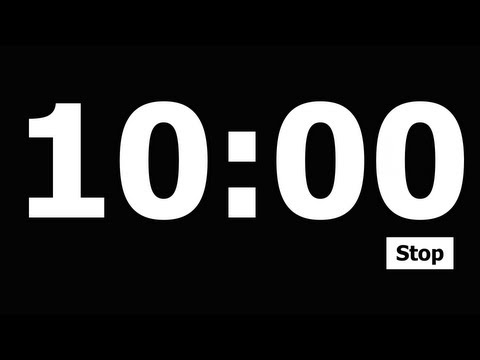 Goldfish
Starfish
Catfish
Bedroom
classroom
apple, act
pool, fool
gift, hope
long, listen
feat, heat, _
trim, him, _
share, pair, _
wet, yet, _
round, found, _

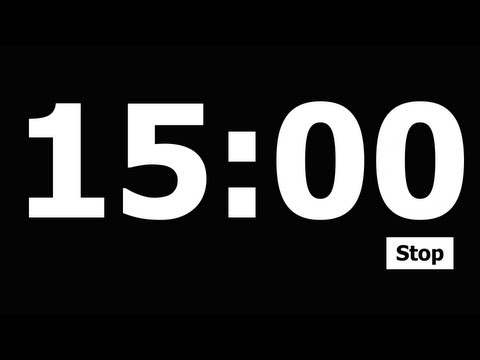 
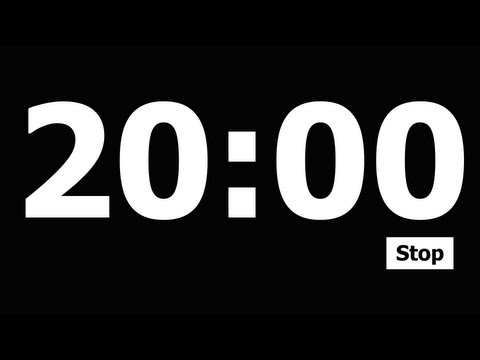 
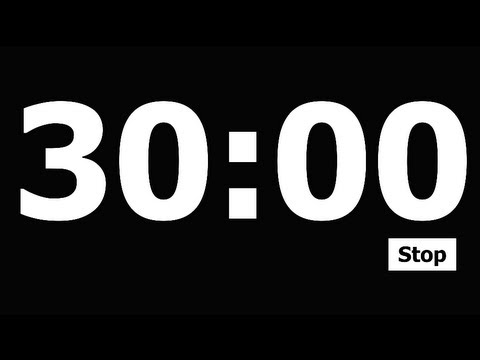 
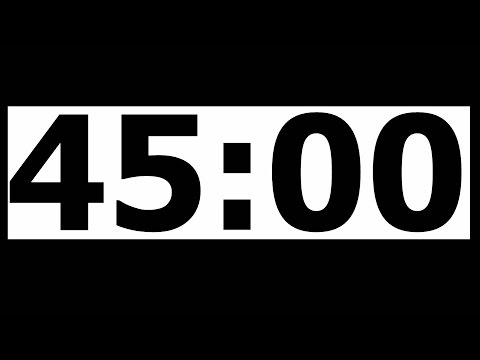 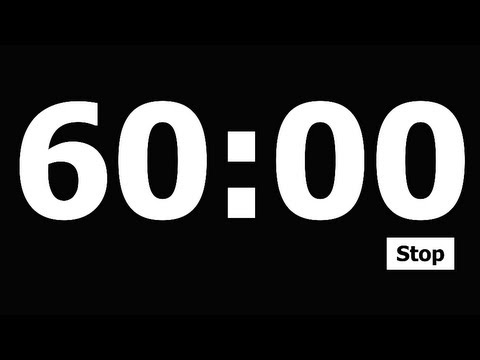 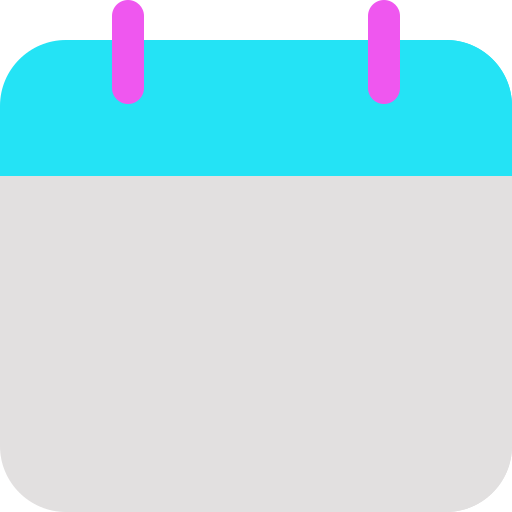 Add a timer
Today’s Lesson
Let’s Learn to Read!
TN Sounds First Vol. 2
Week 17
Day 1
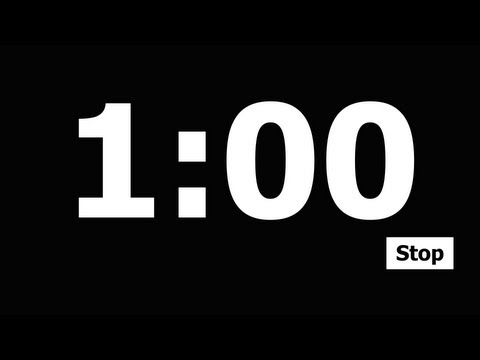 Snatch the Sound
Medial Sound
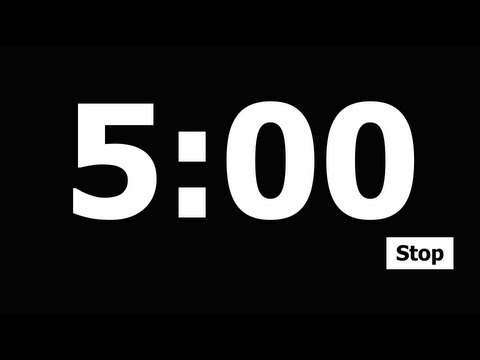 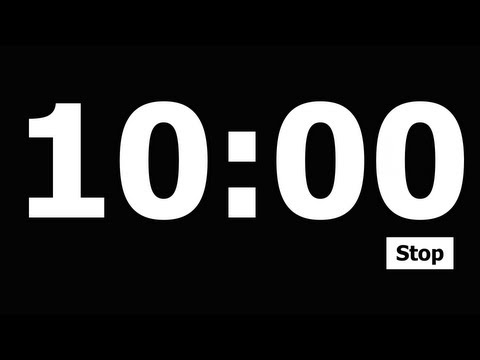 rope, hope
balloon, else
kiss, list
hum, mum
not
hop
dim
rod

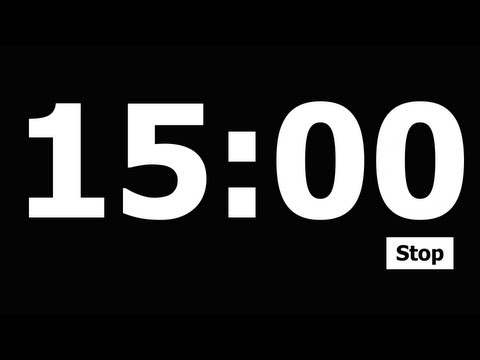 
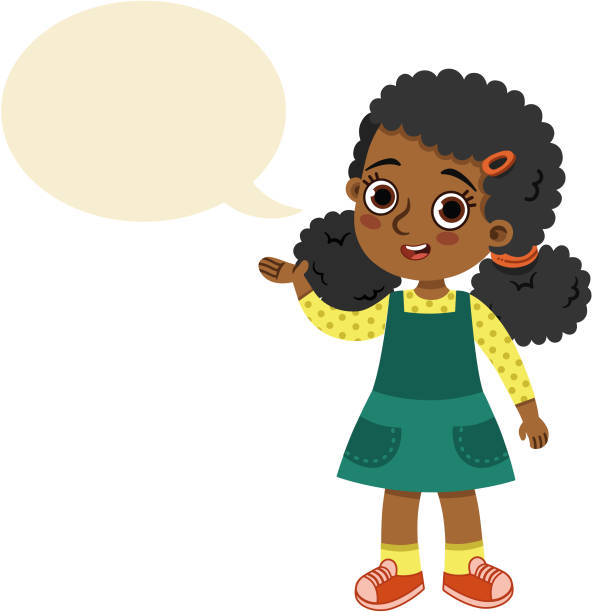 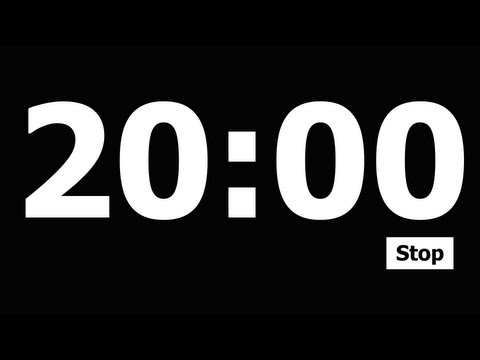 
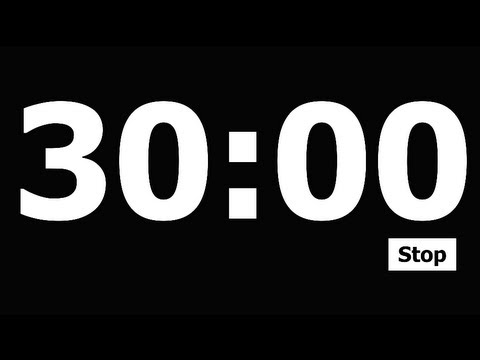 
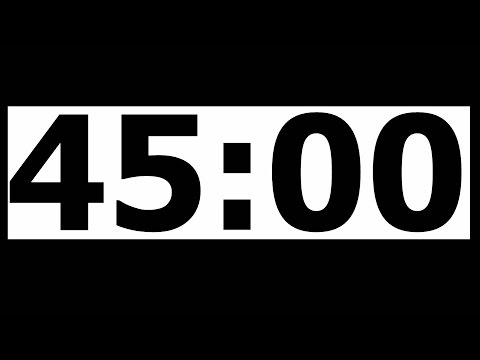 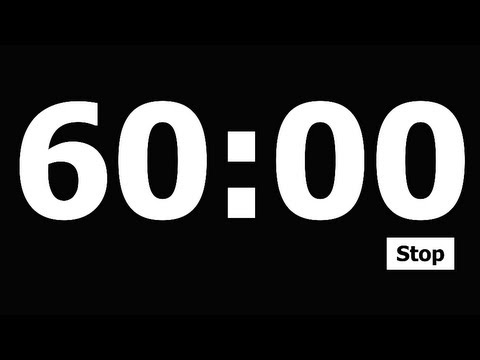 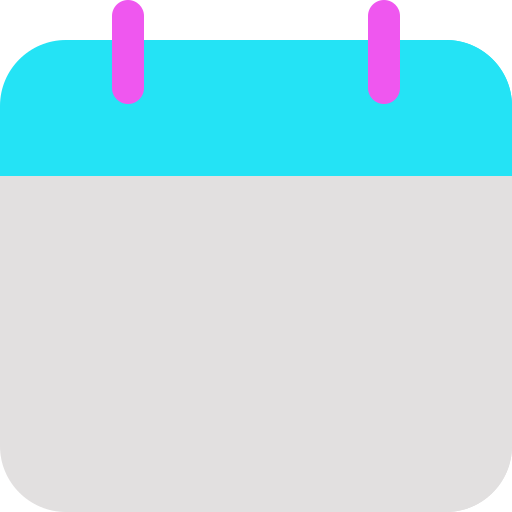 Add a timer
Let’s Learn to Read!
Today’s Lesson
TN Sounds First Vol. 2
Week 17
Day 1
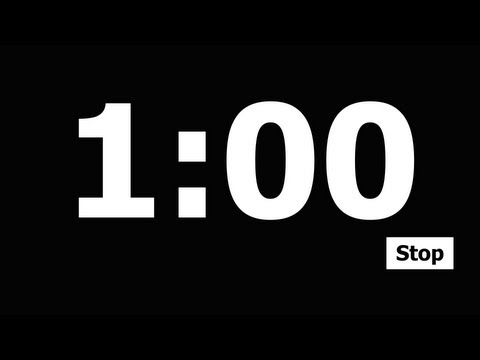 Silly Sentence
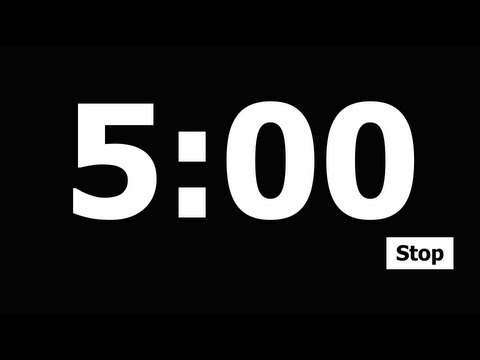 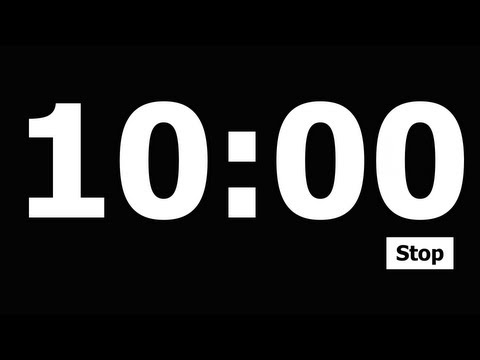 Car carpets cover the car.
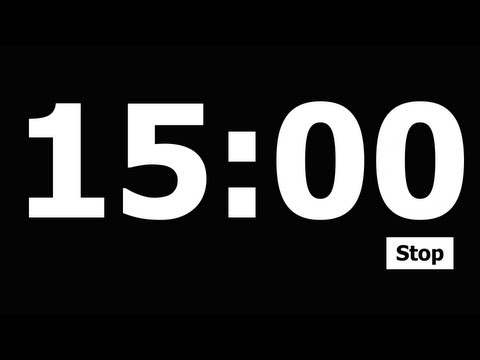 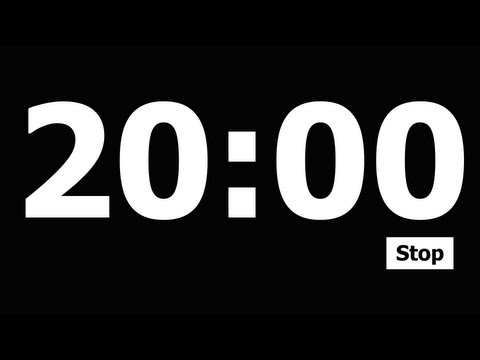 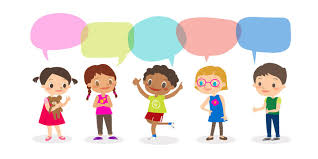 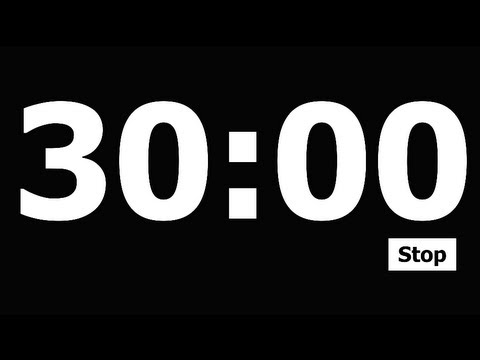 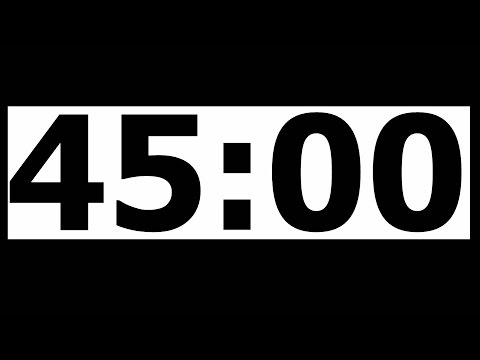 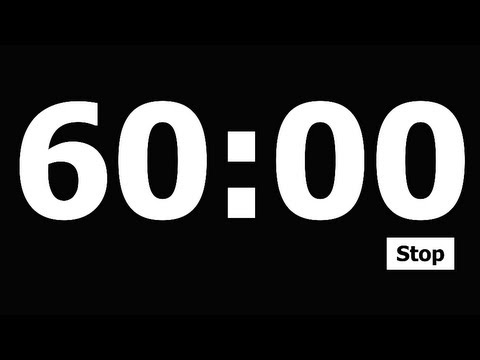 TODAY IS:
Add a timer
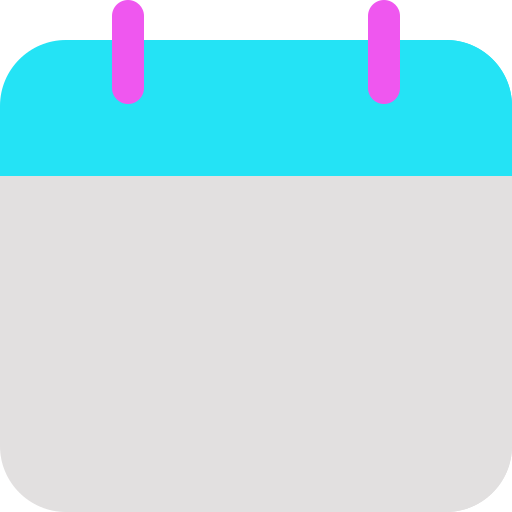 Focus Board
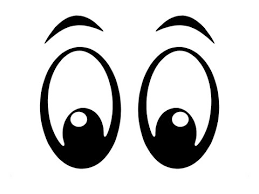 Tuesday
January 28, 2024
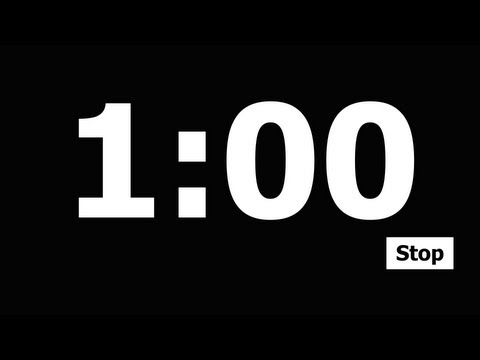 Color and Shape




purple
star
Letter Bundle
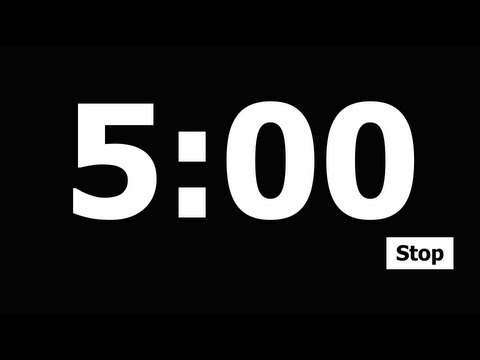 Number
8
eight
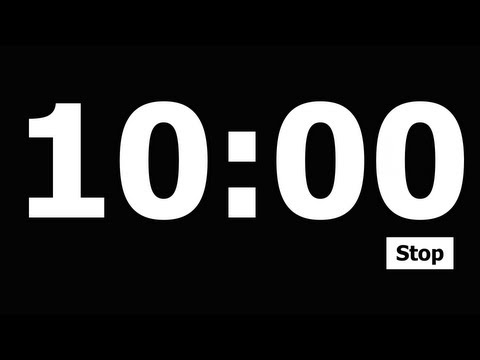 Cc
Kk
Qq
Zz
Ii
Sight Words:
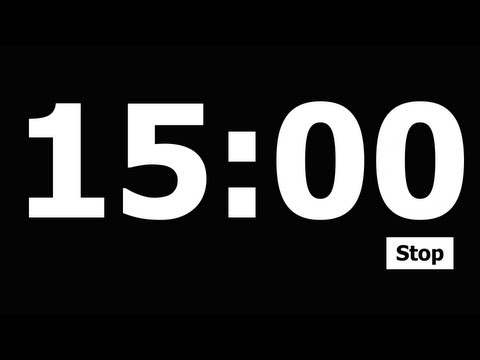 what
all
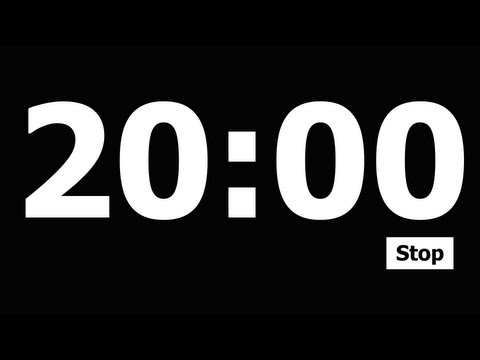 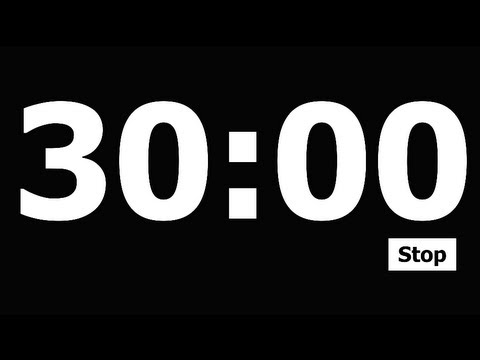 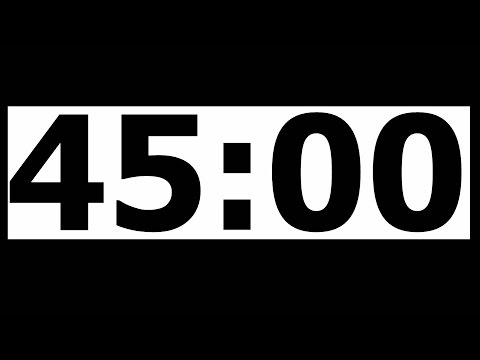 Daily 
Affirmation
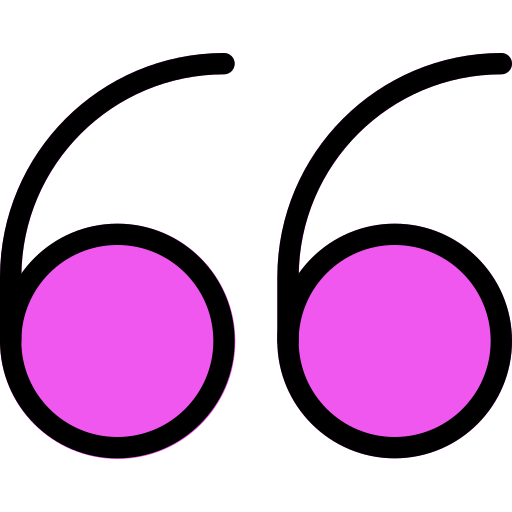 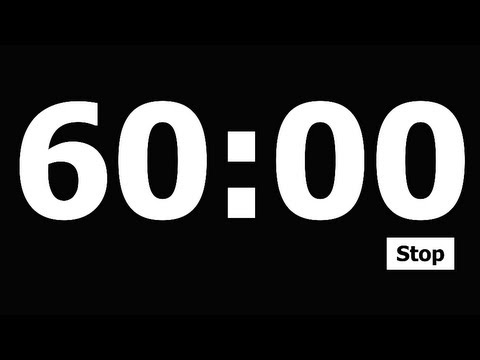 “I am a friend!”
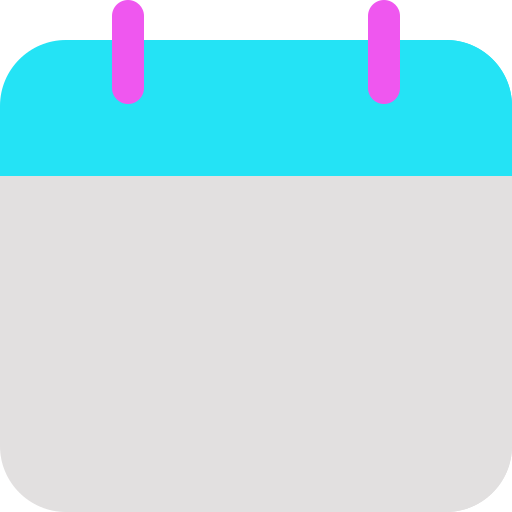 Today’s Lesson
TN Sounds First Vol. 2
Week 17
Day 2
Add a timer
Let’s Learn to Read!
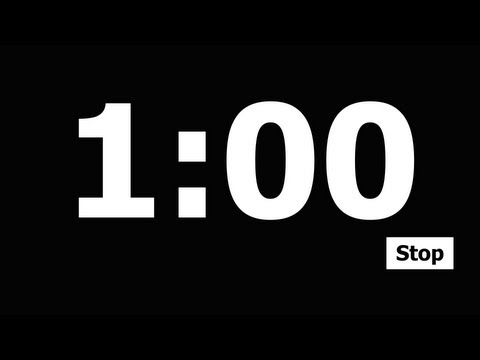 Snatch the Sound
Rhyme Time!
Syllables: Deleting
Words
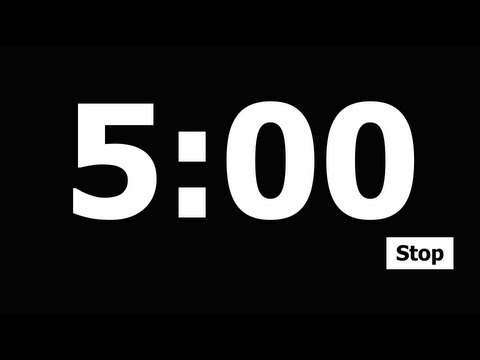 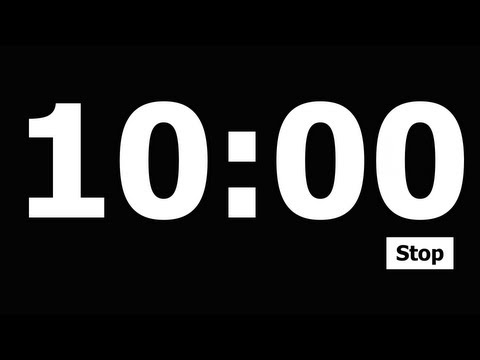 Washroom
Washtub
Washcloth
Daydream
daylight
contest, car
oil, fail
tennis, ticket
burp, rib
fine, line, _
tool, pool, _
when, then, _
hat, bat, _
went, dent, _

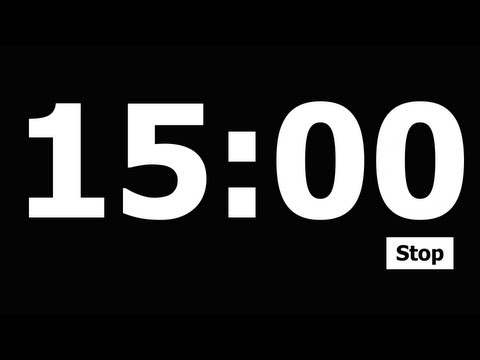 
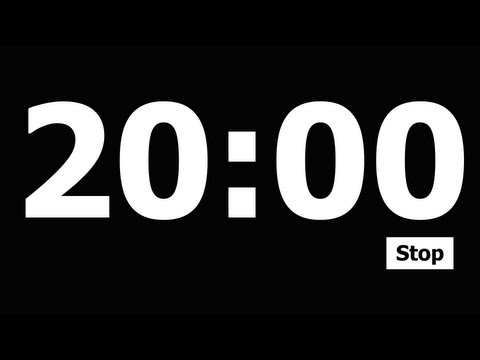 
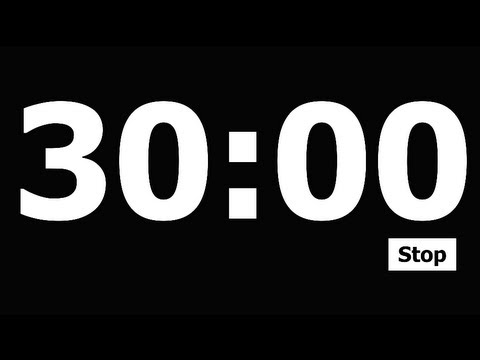 
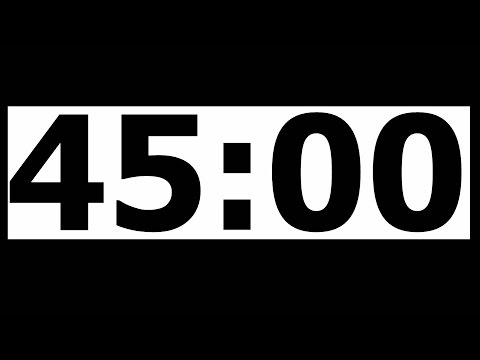 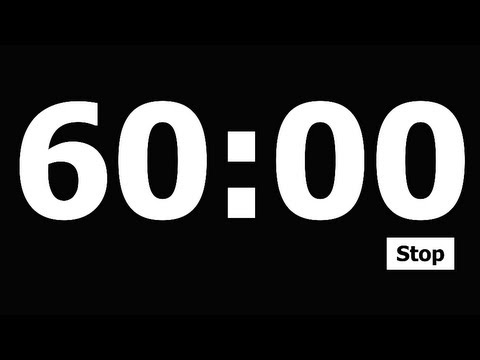 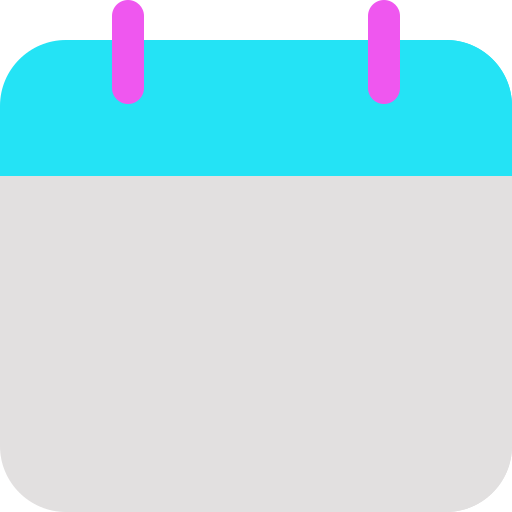 Add a timer
Today’s Lesson
Let’s Learn to Read!
TN Sounds First Vol. 2
Week 17
Day 2
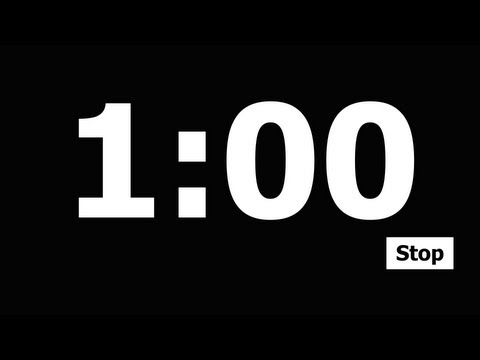 Snatch the Sound
Medial Sound
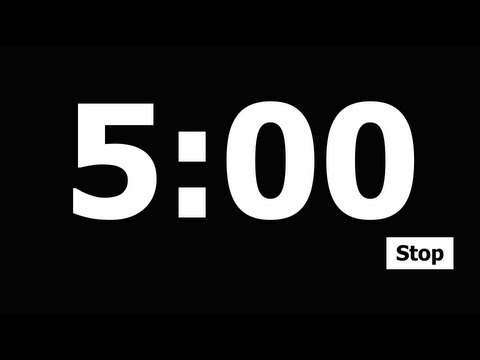 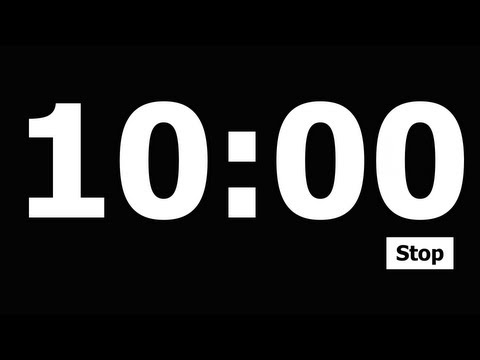 upset, pot
mild, fold
take, rock
page, echo
sap
tar
fed
pad

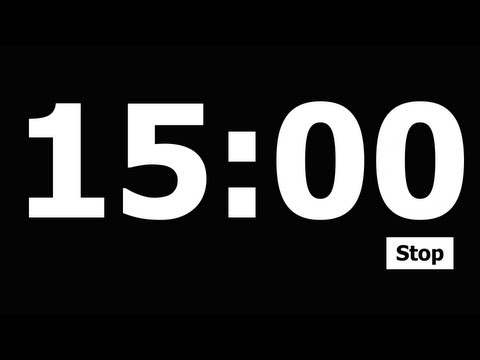 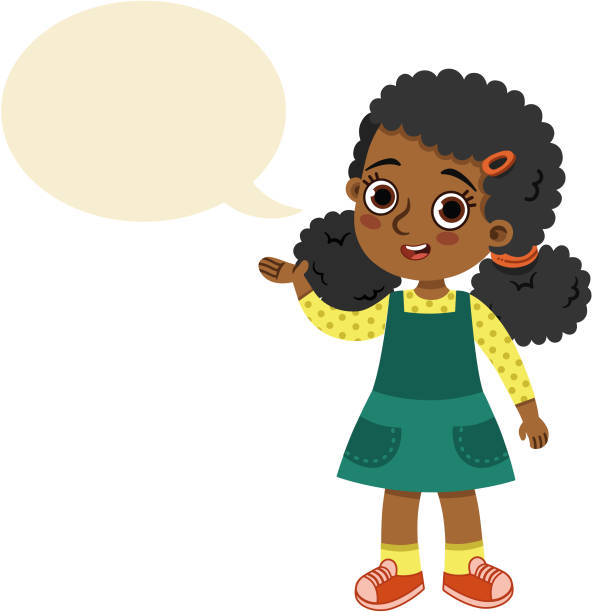 
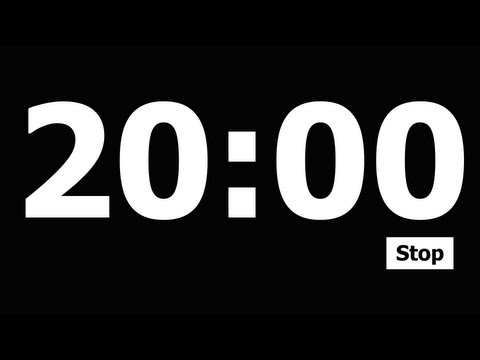 
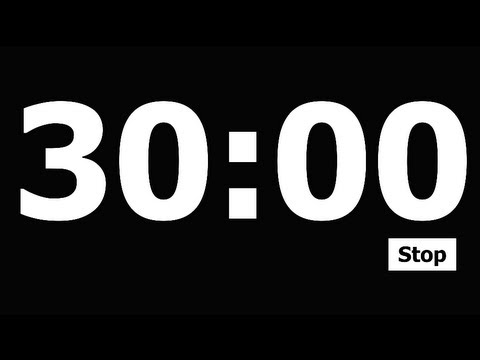 
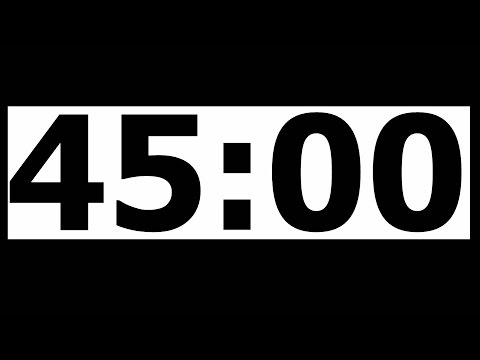 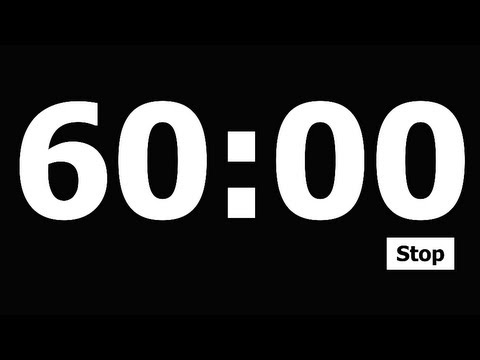 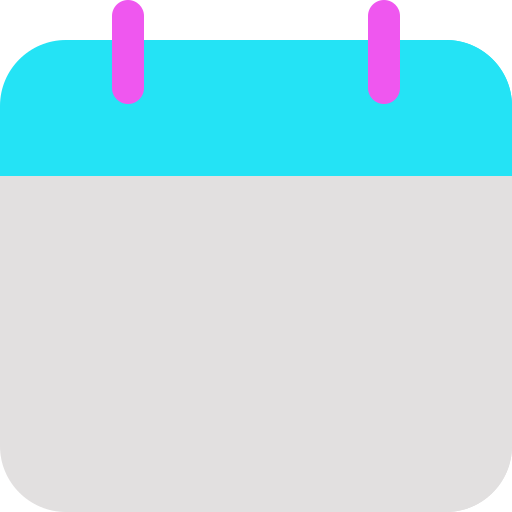 Add a timer
Let’s Learn to Read!
Today’s Lesson
TN Sounds First Vol. 2
Week 17
Day 2
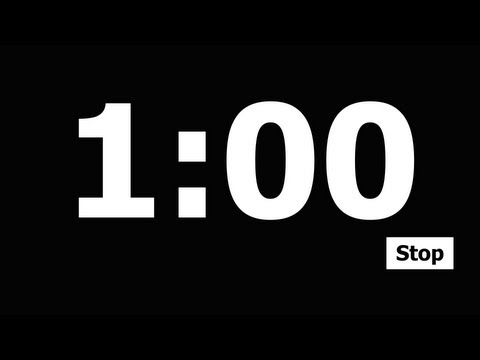 Silly Sentence
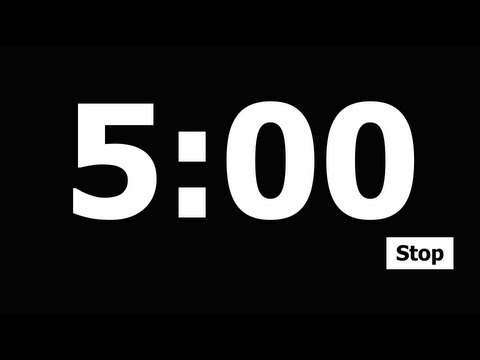 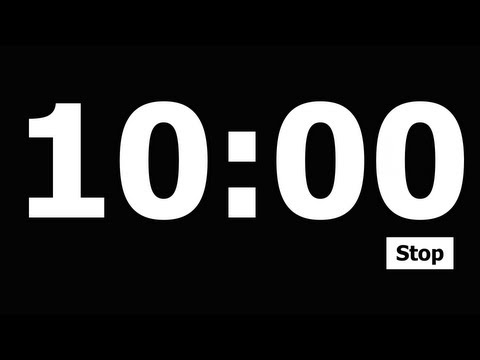 She puts spells on things that smell.
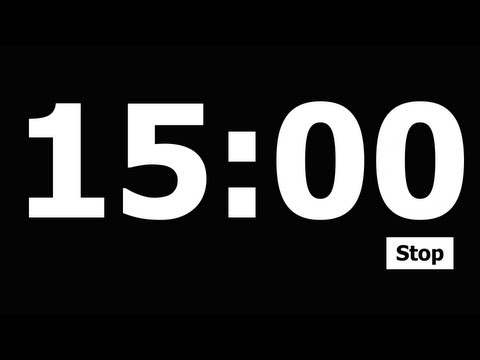 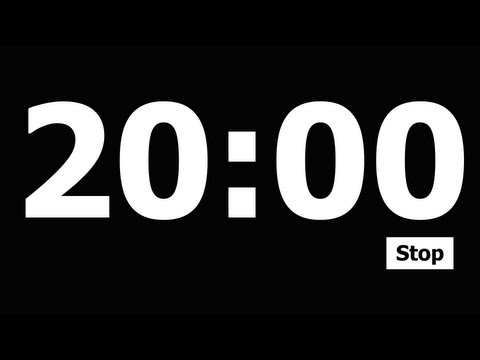 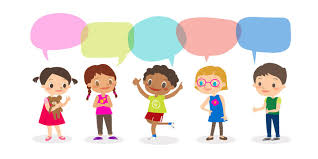 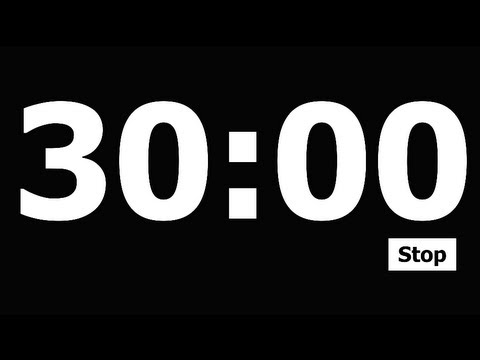 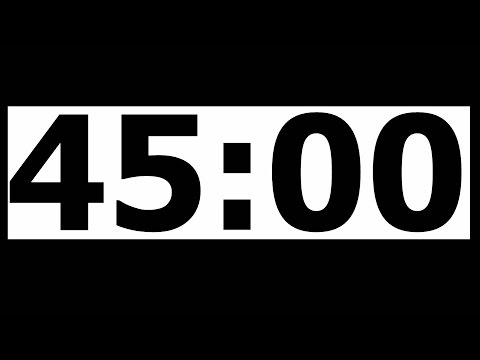 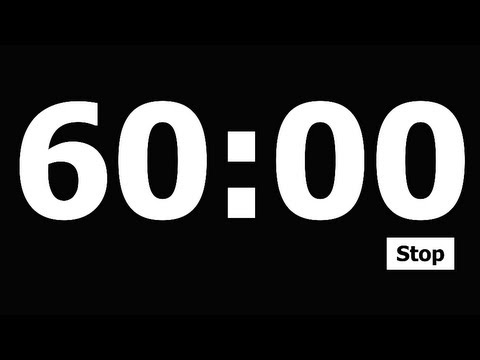 TODAY IS:
Add a timer
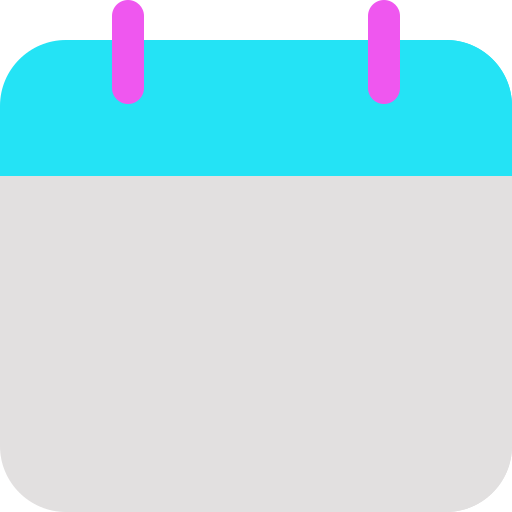 Focus Board
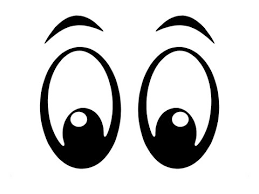 Wednesday
January 29, 2024
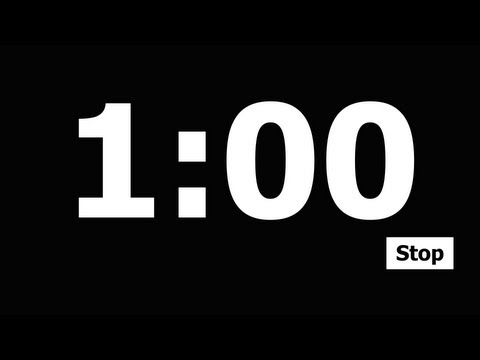 Color and Shape




purple
star
Letter Bundle
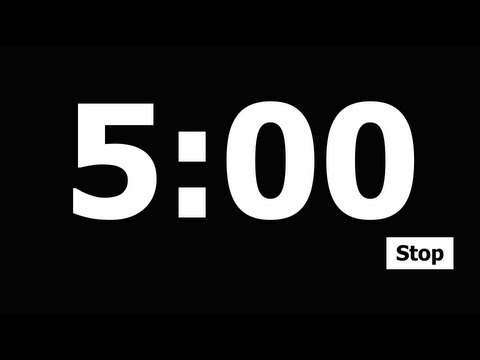 Number
8
eight
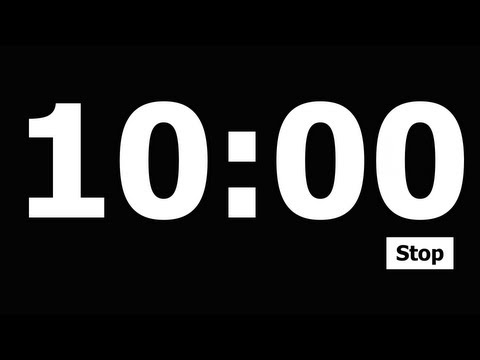 Cc
Kk
Qq
Zz
Ii
Sight Words:
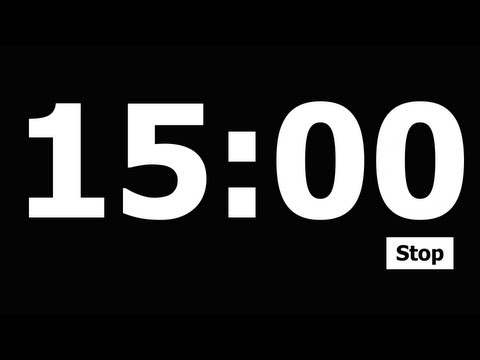 what
all
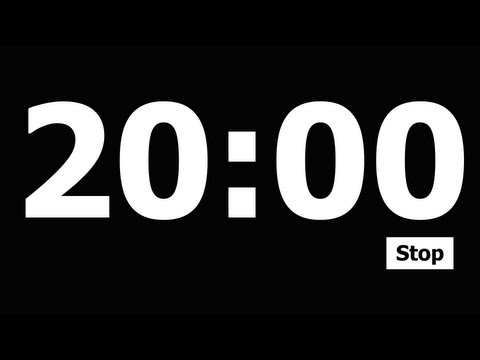 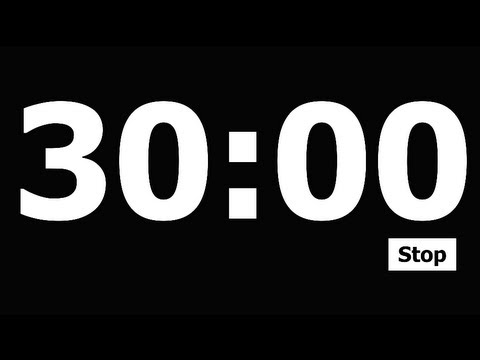 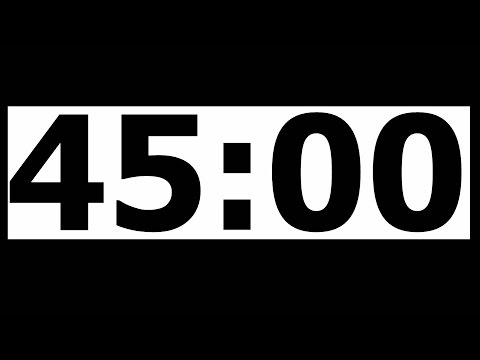 Daily 
Affirmation
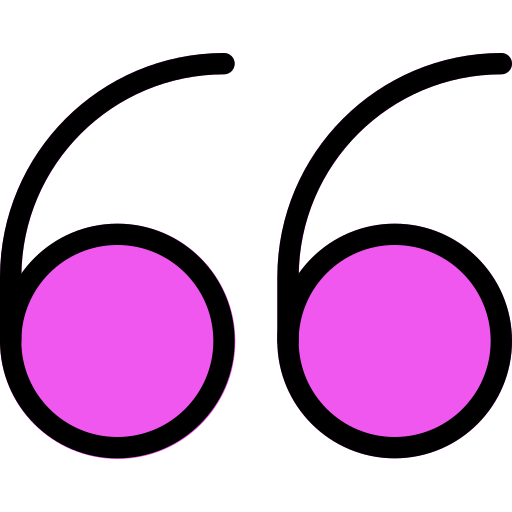 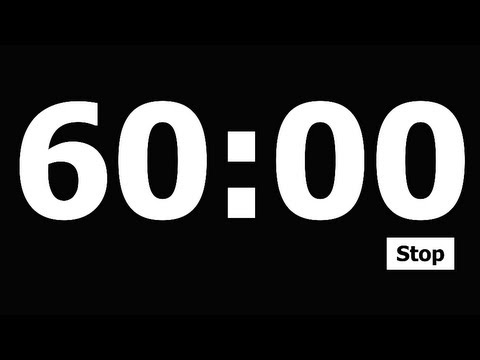 “I am a friend!”
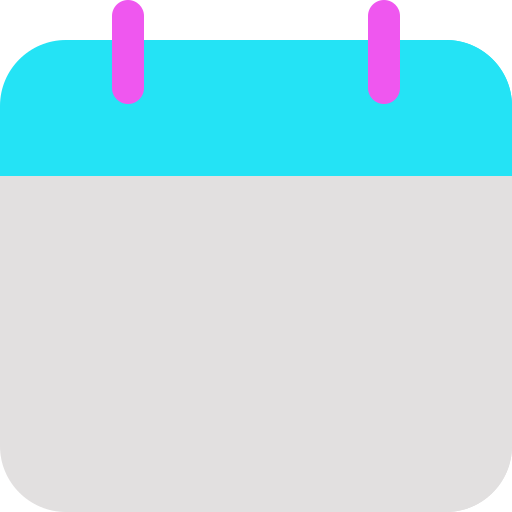 Add a timer
Today’s Lesson
Let’s Learn to Read!
TN Sounds First Vol. 2
Week 17
Day 3
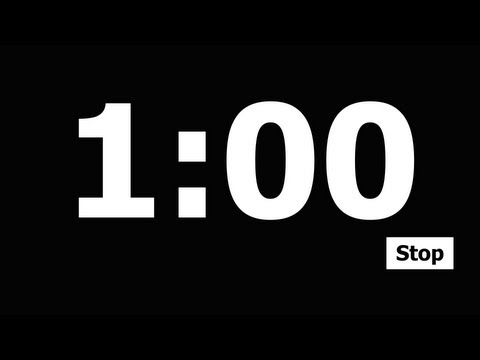 Rhyme Time!
Syllables: Deleting Words
Snatch the Sound
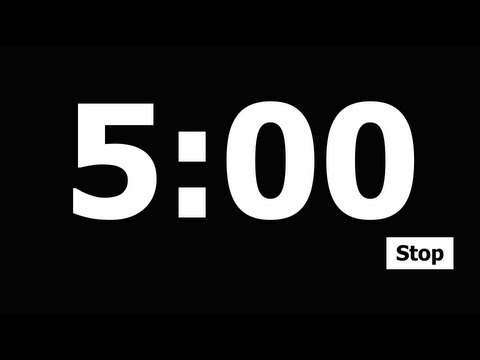 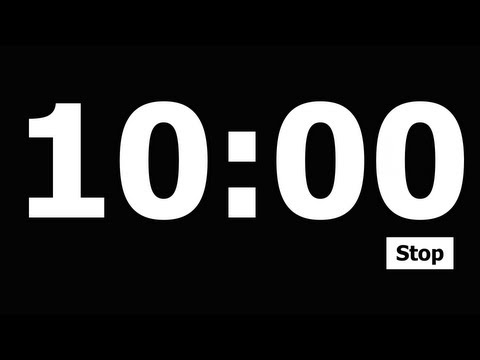 zoo, you, _
made, shade, _
hope, rope, _
dip, flip, _
tray, play, _
lemon, puppy
us, up
explore, exit
table, tiger
Earlobe
Eardrum
Earmuff
Fishnet
fishbowl

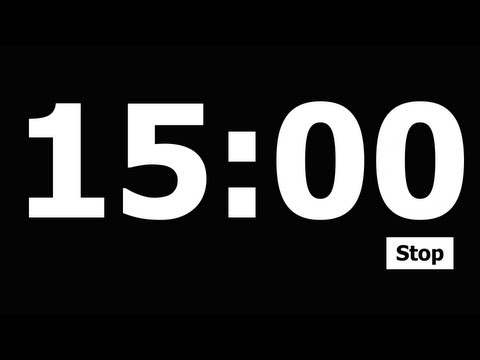 
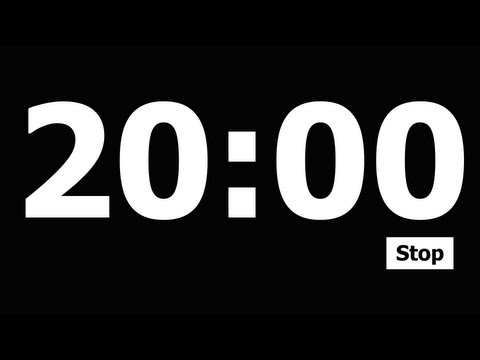 
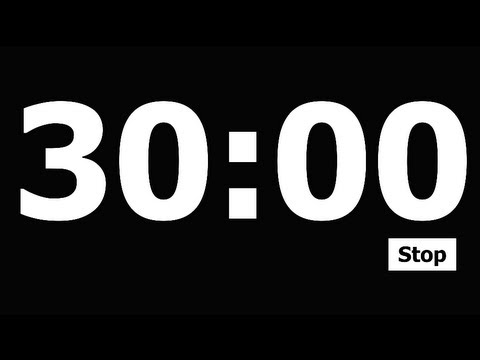 
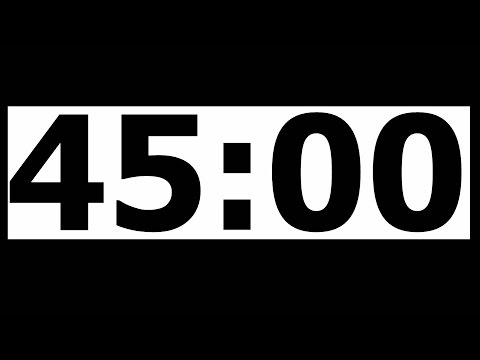 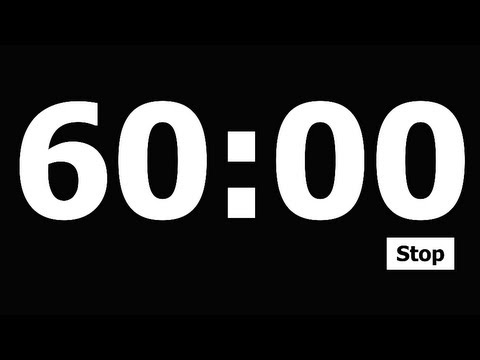 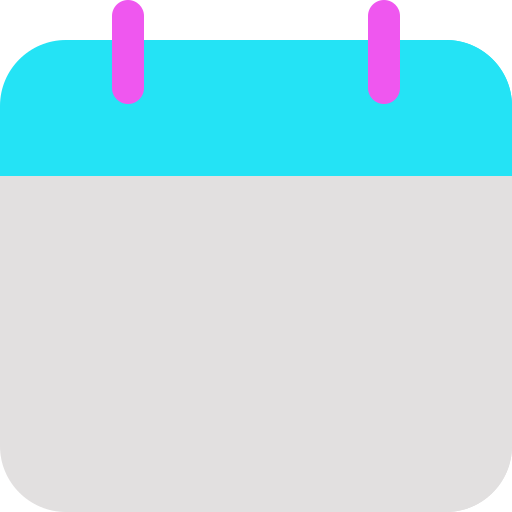 Add a timer
Today’s Lesson
Let’s Learn to Read!
TN Sounds First Vol. 2
Week 17
Day 3
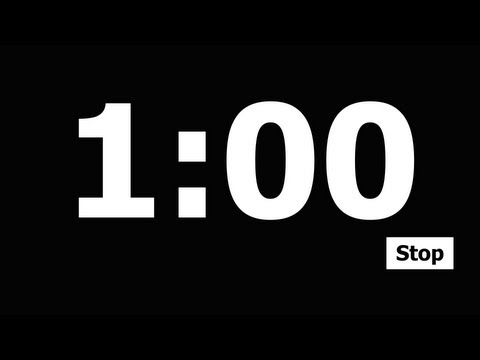 Snatch the Sound
Medial Sound
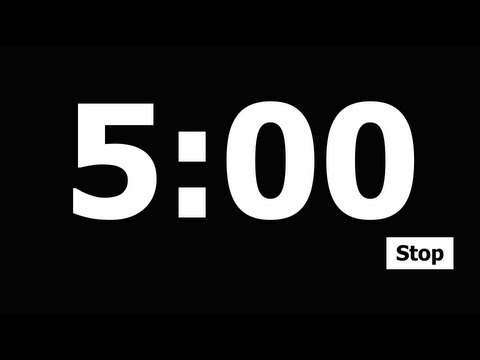 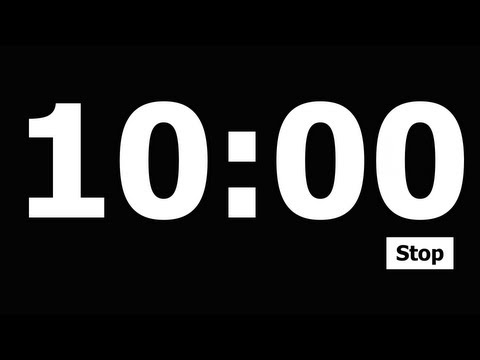 noon, spin
when, ugly
tea, flea
home, miss
hug
rack
yell
win

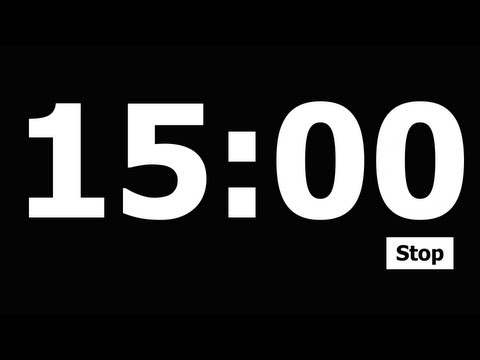 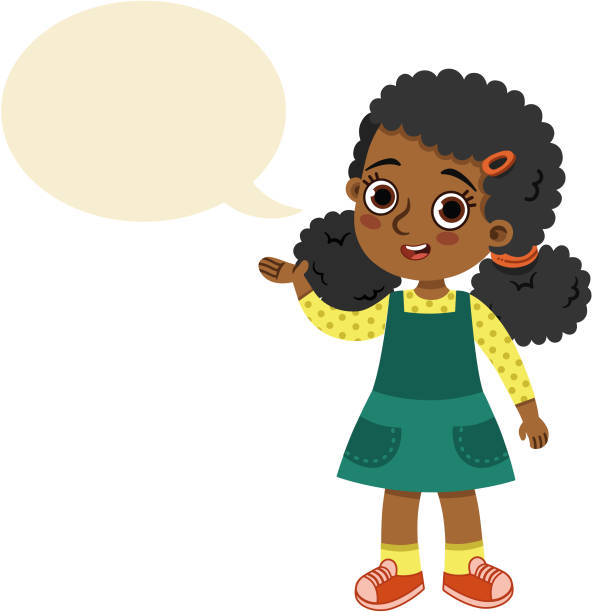 
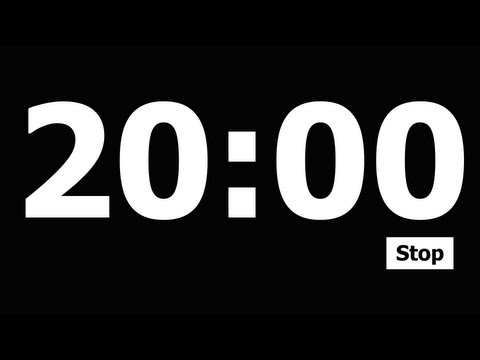 
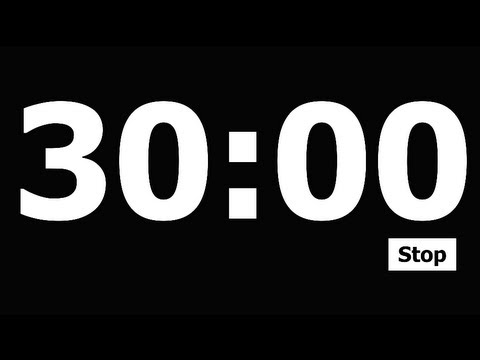 
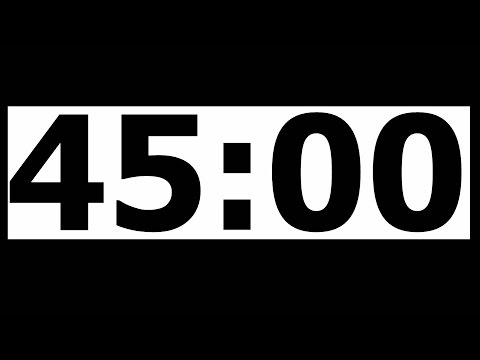 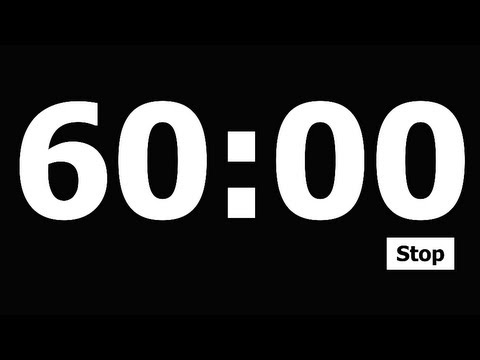 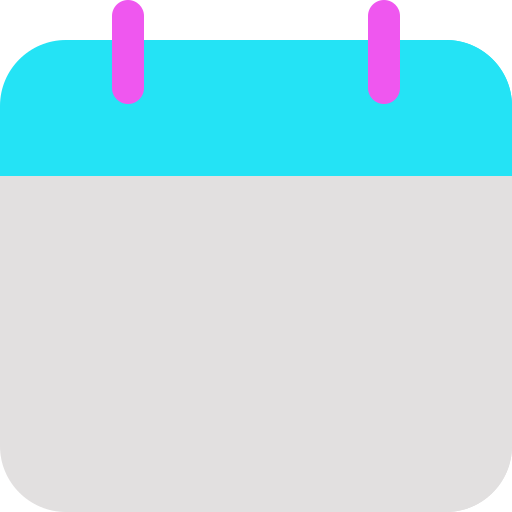 Add a timer
Let’s Learn to Read!
Today’s Lesson
TN Sounds First Vol. 2
Week 17
Day 3
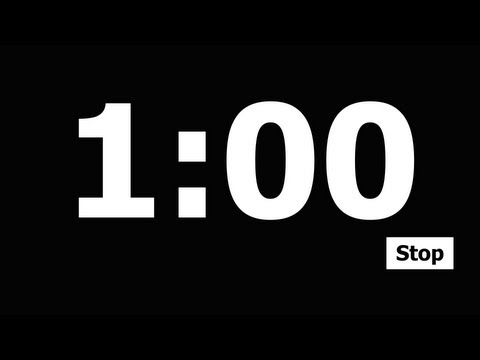 Silly Sentence
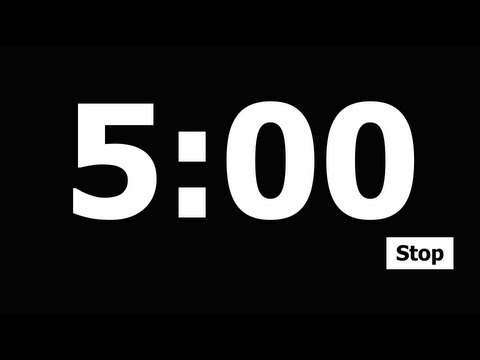 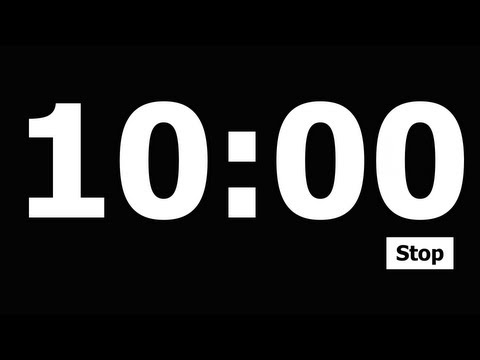 Babies need baths after the beach.
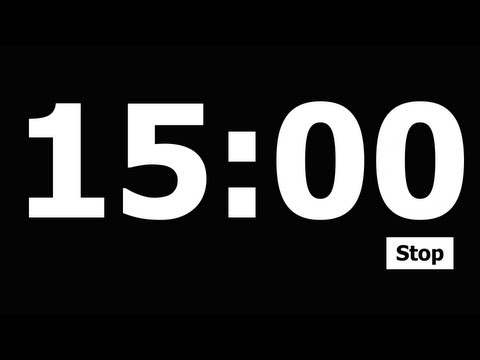 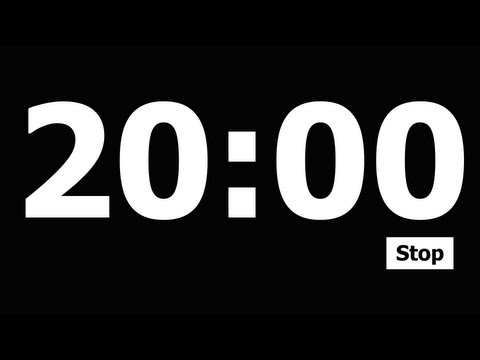 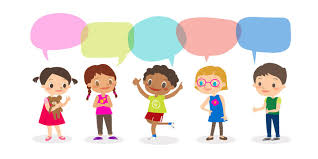 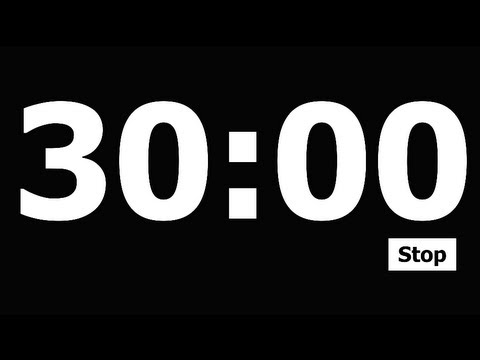 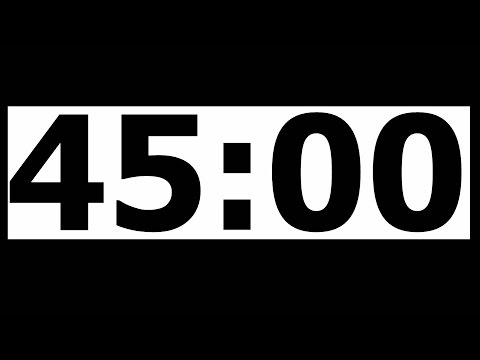 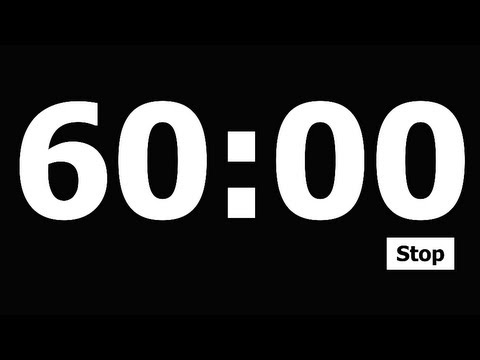 TODAY IS:
Add a timer
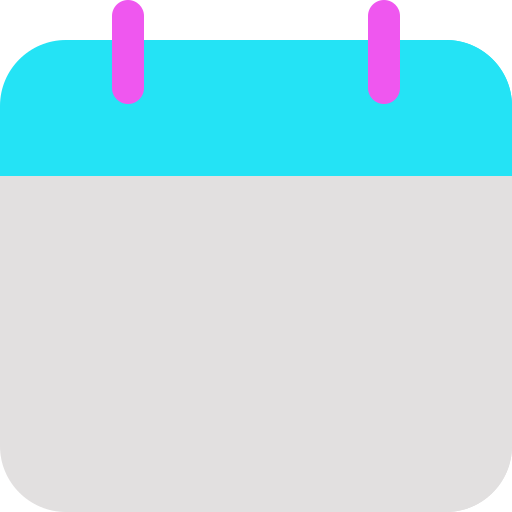 Focus Board
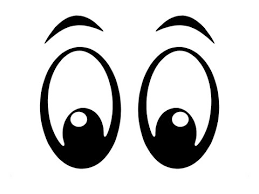 Thursday
January 30, 2024
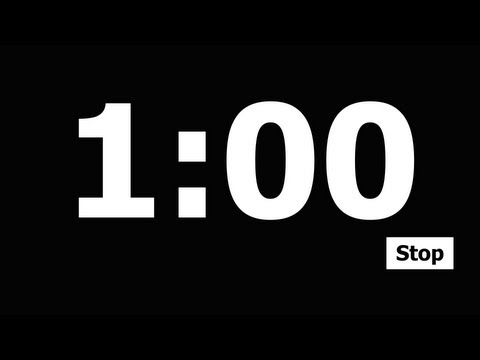 Color and Shape




purple
star
Letter Bundle
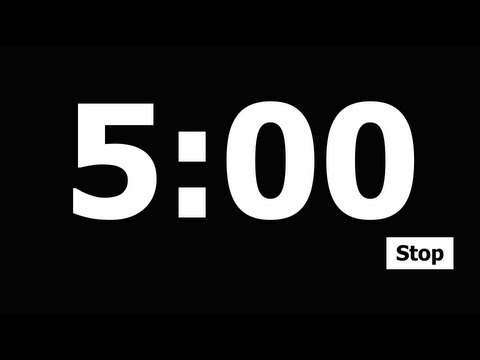 Number
8
eight
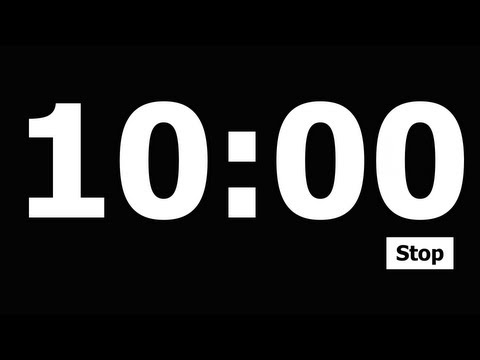 Cc
Kk
Qq
Zz
Ii
Sight Words:
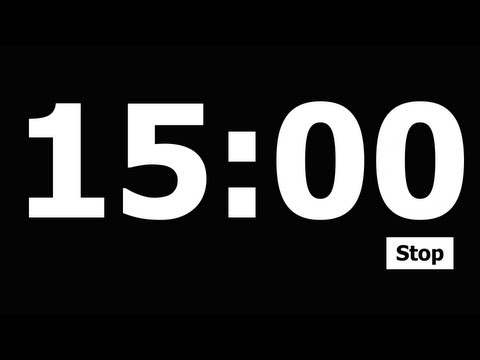 what
all
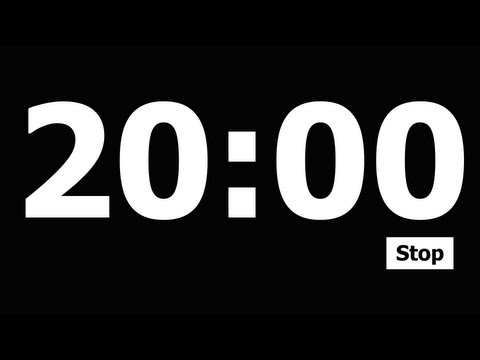 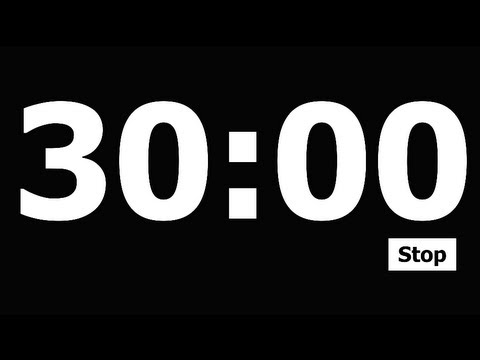 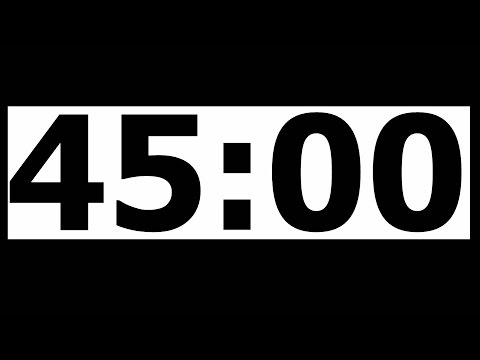 Daily 
Affirmation
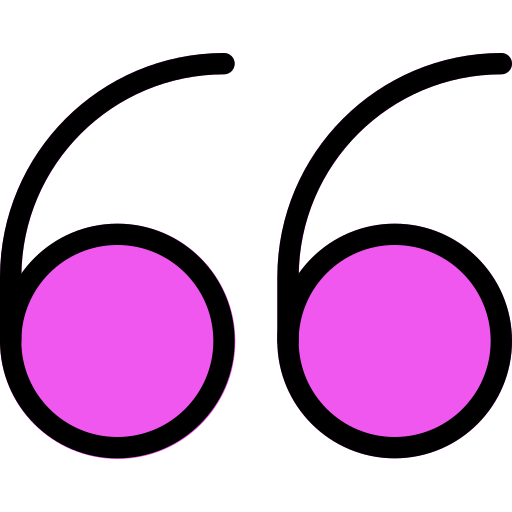 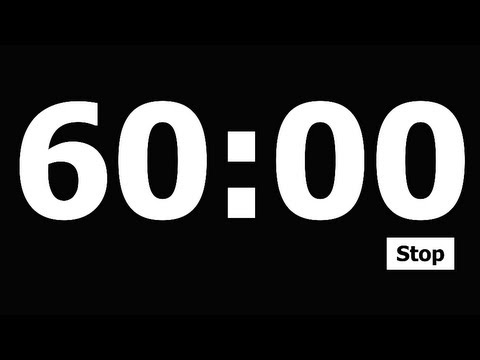 “I am a friend!”
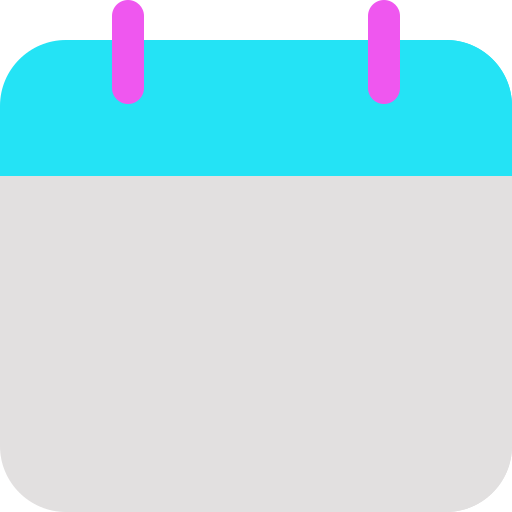 Today’s Lesson
Add a timer
TN Sounds First Vol. 2
Week 17
Day 4
Let’s Learn to Read!
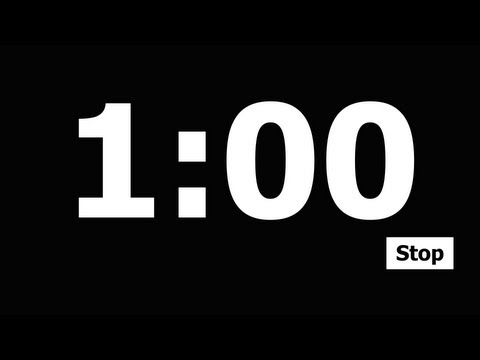 Snatch the Sound
Syllables: Deleting
Words
Rhyme Time!
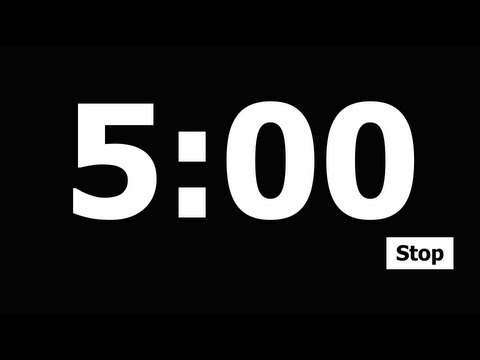 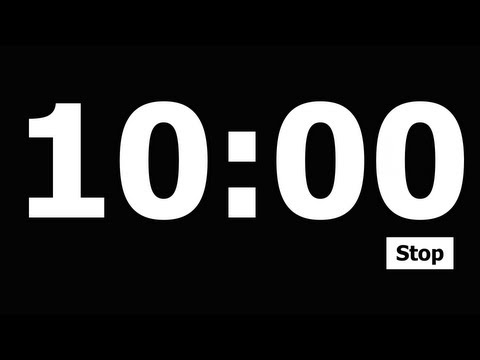 pet, let, _
hide, ride, _
fan, bran, _
plate, skate, _
stop, mop, _
breadstick
breadcrumb
handmade
handover
handstand
zipper, kitchen
icky, itchy
oddly, odder
visit, finish

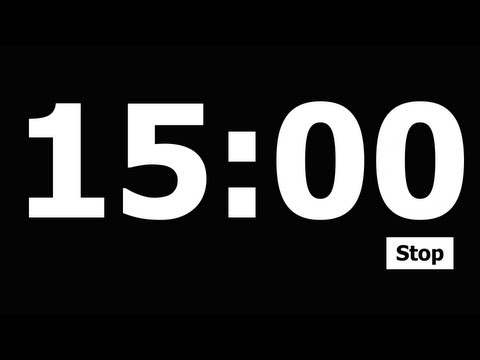 
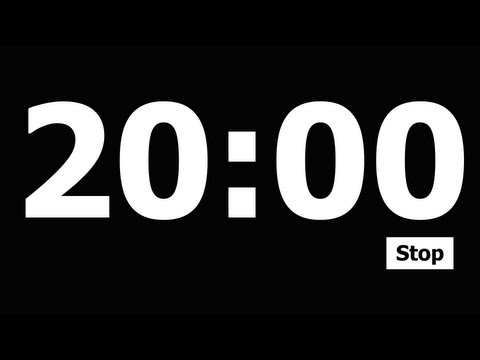 
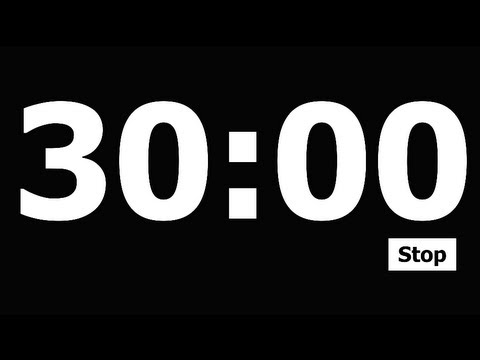 
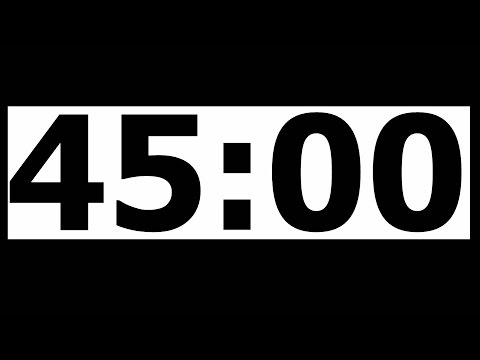 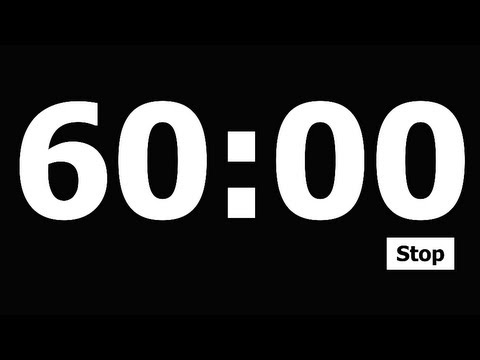 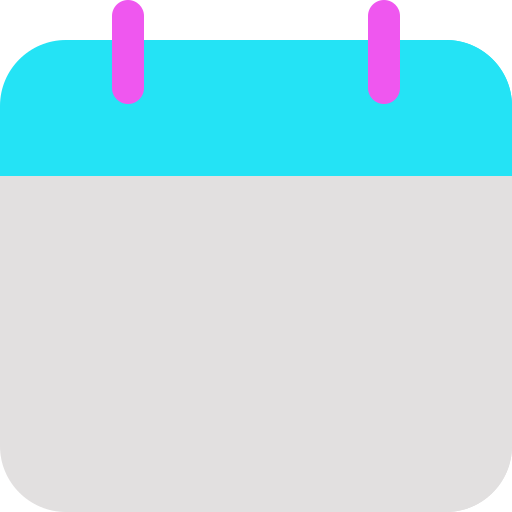 Add a timer
Today’s Lesson
Let’s Learn to Read!
TN Sounds First Vol. 2
Week 17
Day 4
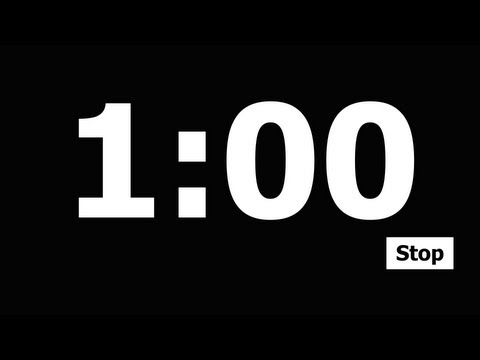 Snatch the Sound
Medial Sound
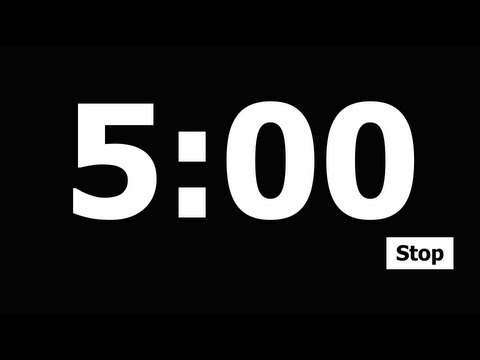 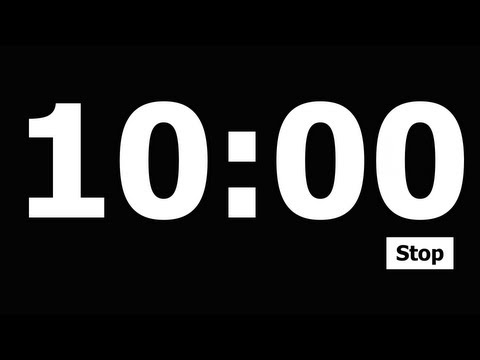 money, honey
found, rude
hay, met
cut, mad

mud
hut
well
sip
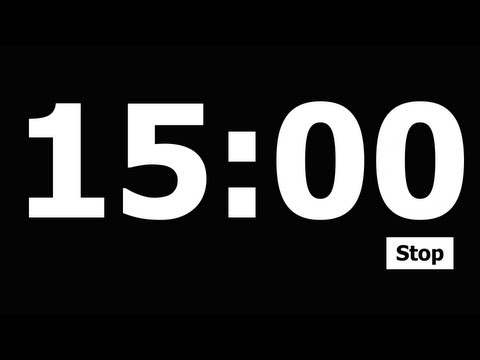 
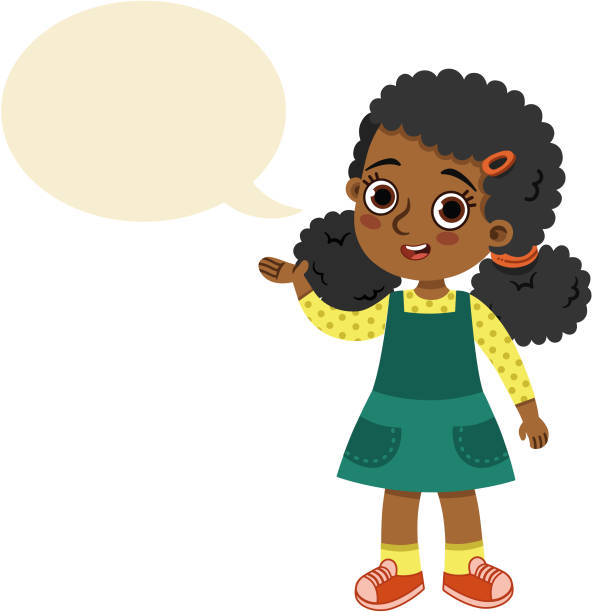 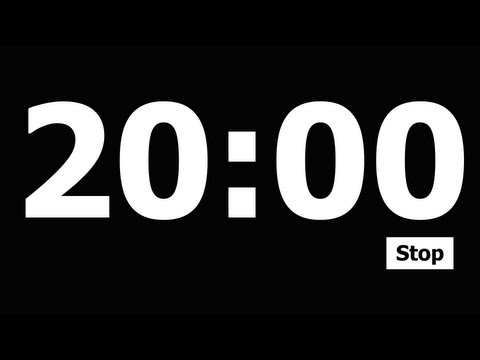 
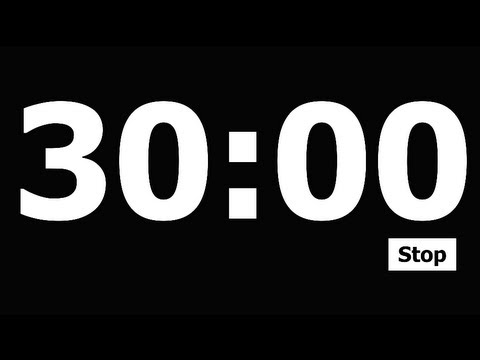 
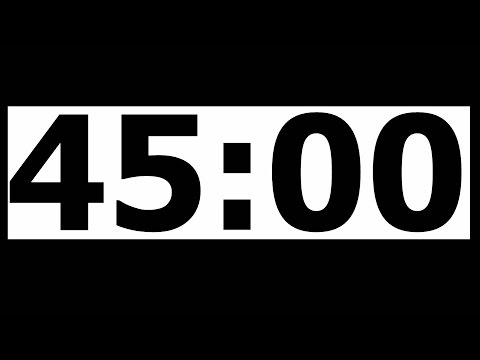 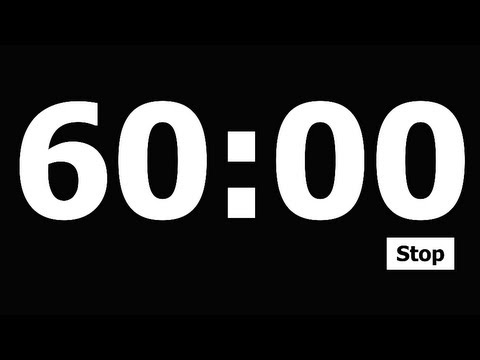 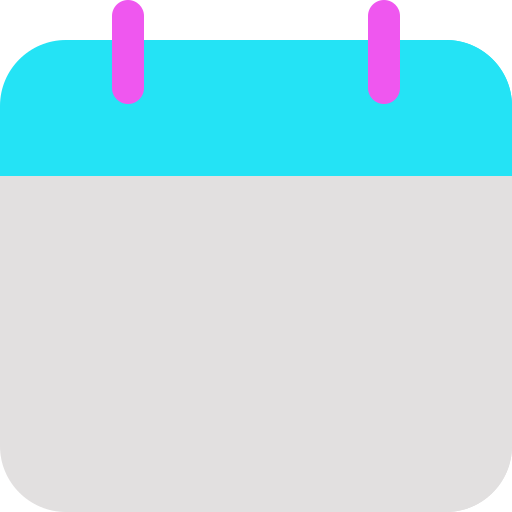 Add a timer
Let’s Learn to Read!
Today’s Lesson
TN Sounds First Vol. 2
Week 17
Day 4
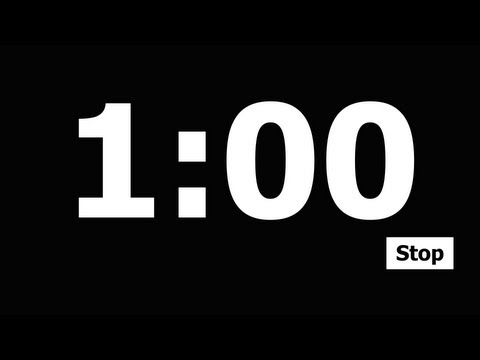 Silly Sentence
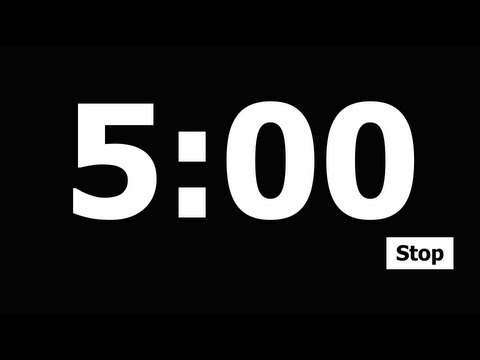 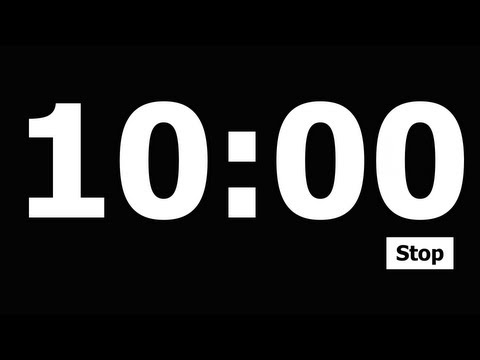 Sheep should sleep in the shed.
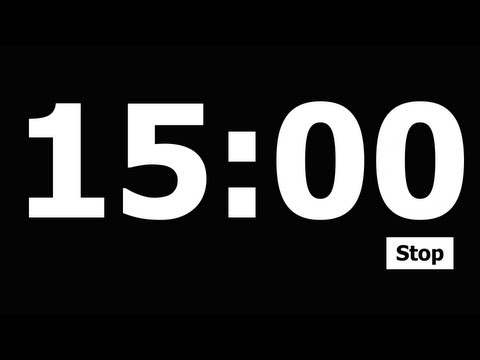 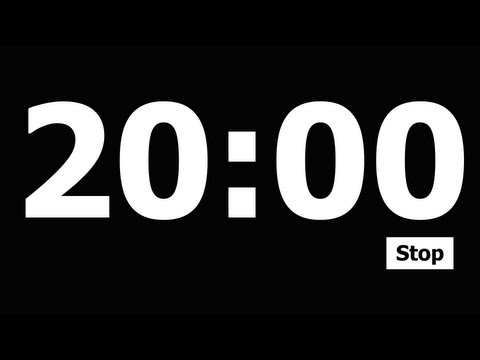 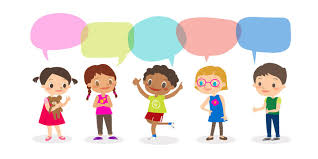 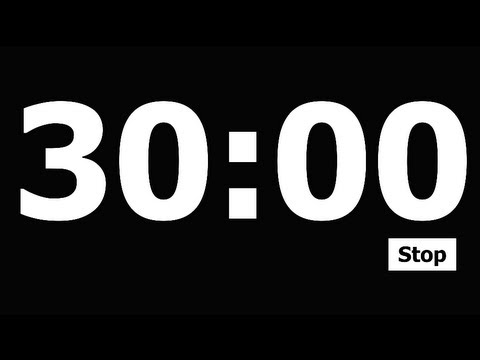 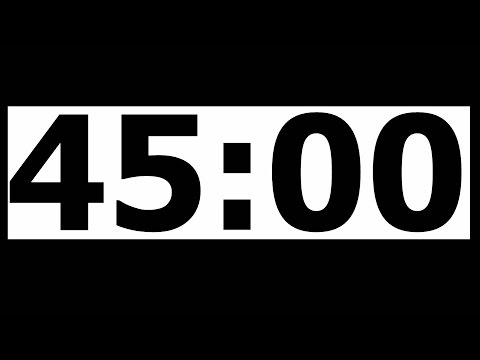 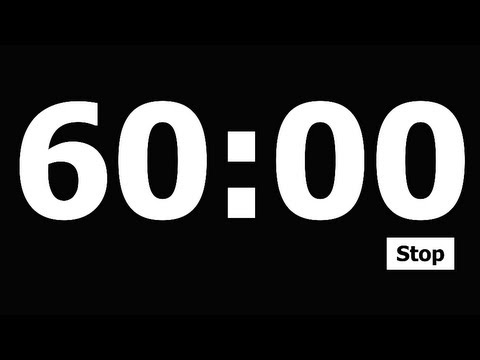 TODAY IS:
Add a timer
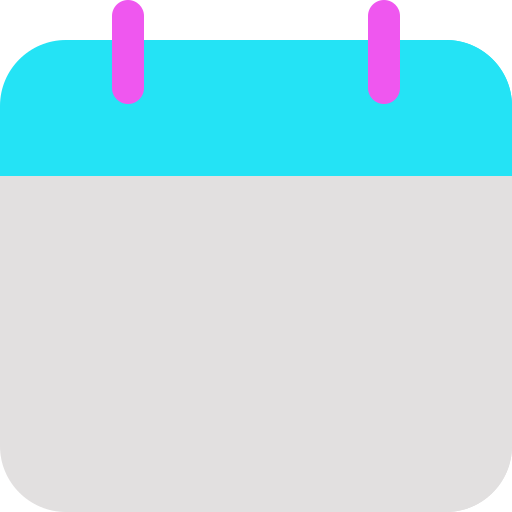 Focus Board
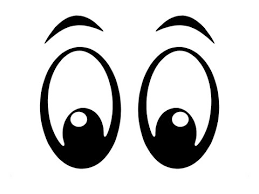 Friday
January 31, 2024
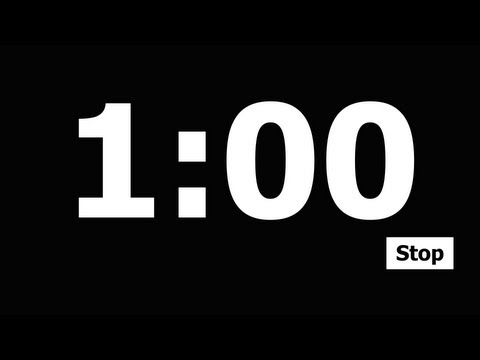 Color and Shape




purple
star
Letter Bundle
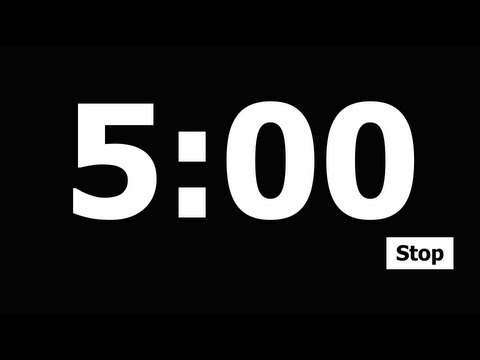 Number
8
eight
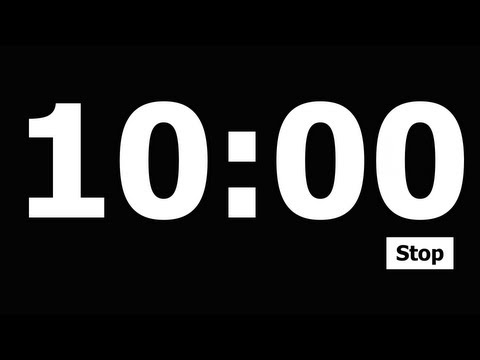 Cc
Kk
Qq
Zz
Ii
Sight Words:
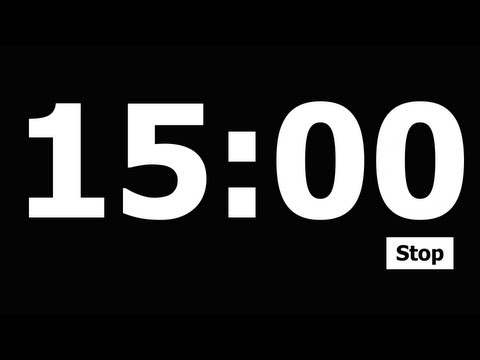 what
all
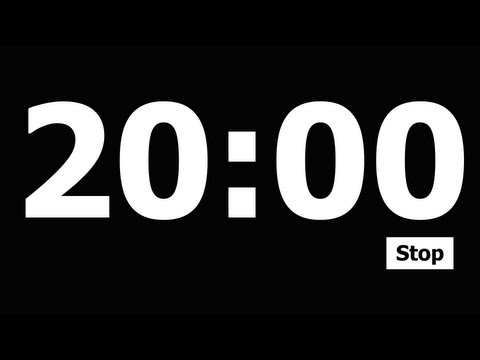 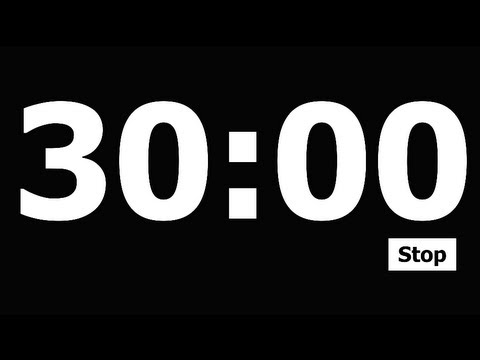 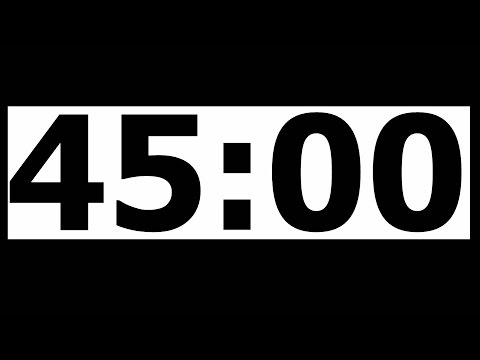 Daily 
Affirmation
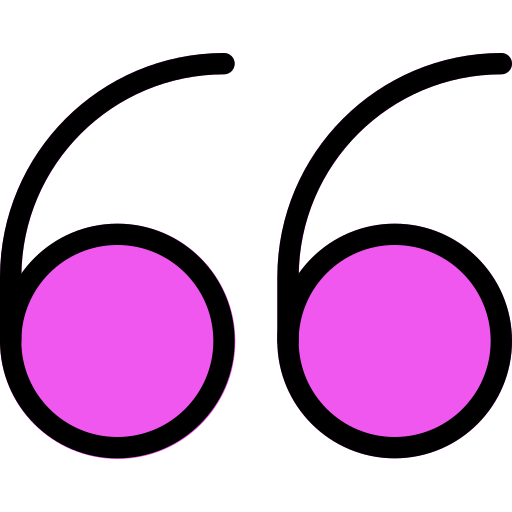 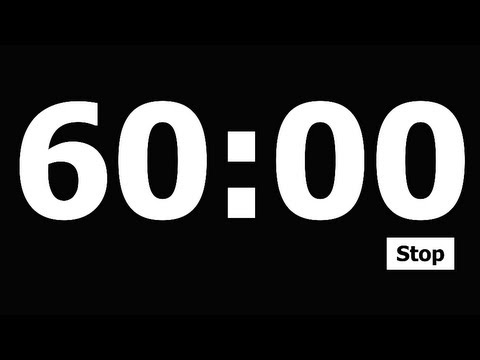 “I am a friend!”
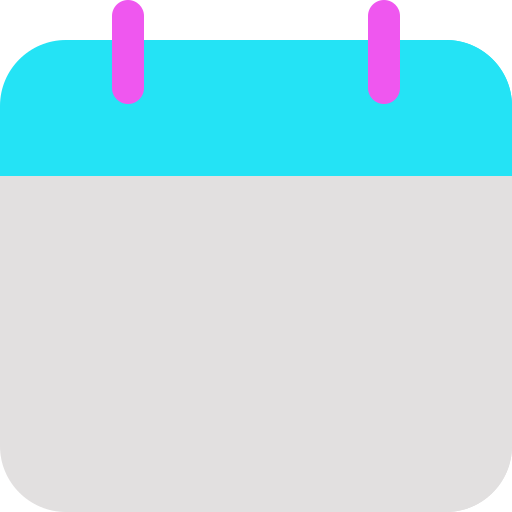 Add a timer
Today’s Lesson
Let’s Learn to Read!
TN Sounds First Vol. 2
Week 17
Day 5
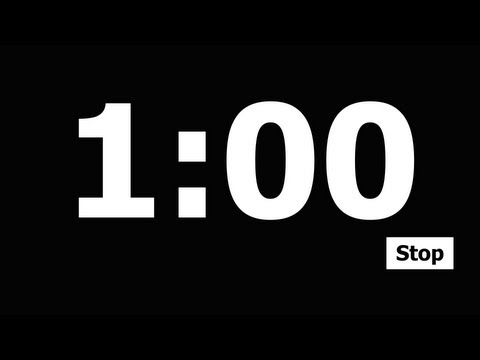 Rhyme Time!
Syllables: Adding Words
Snatch the Sound
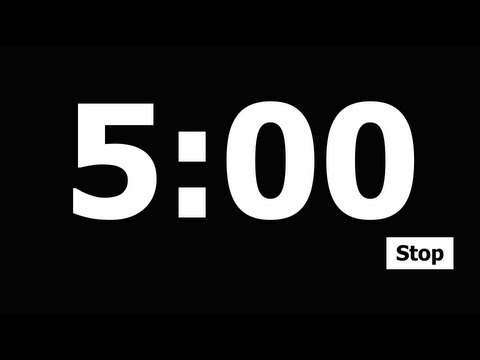 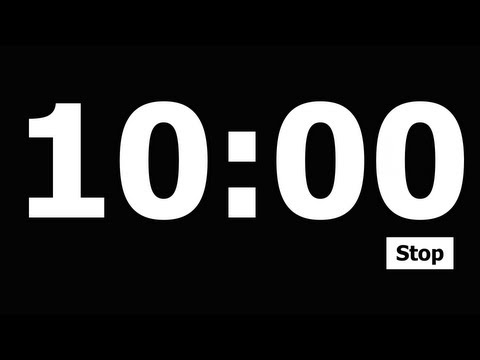 bookmark
bookend
bookcase
sunshine
sunset
guess, press, _
quack, snack, _
keep, sleep, _
far, jar, _
show, low, _
color, cookie
rabbit, water
ostrich, octopus
eggs, edge

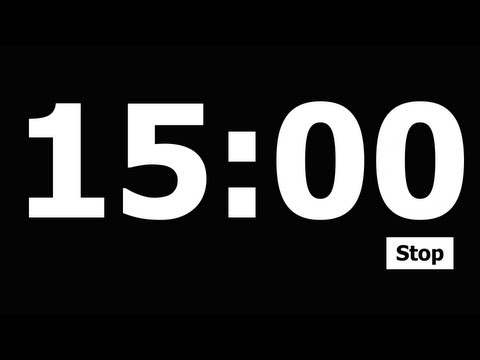 
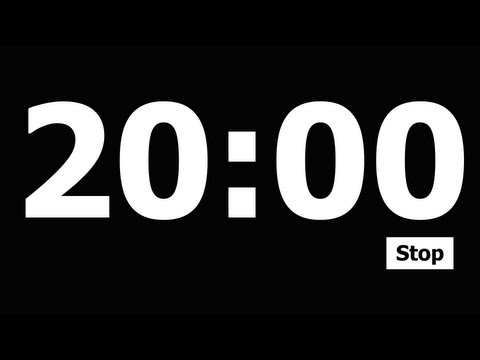 
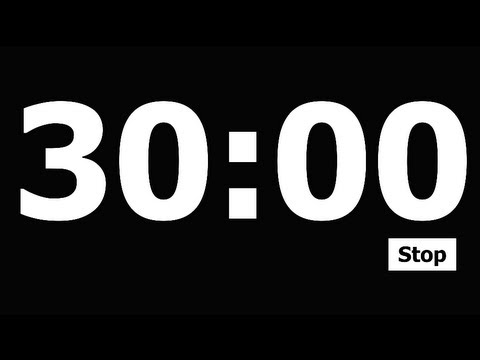 
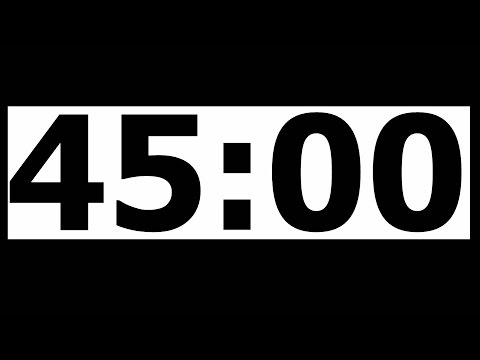 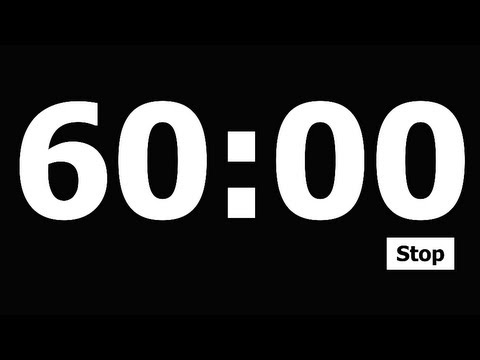 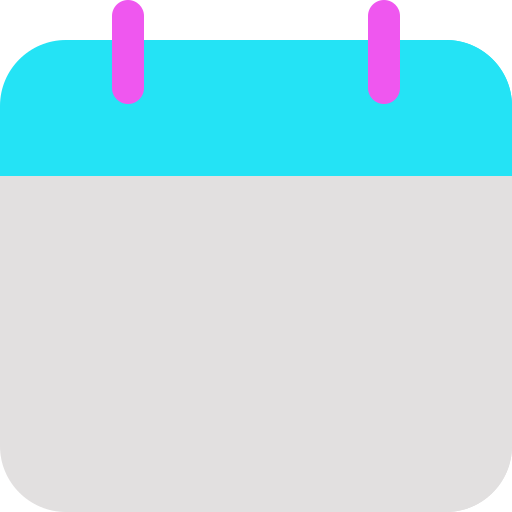 Add a timer
Today’s Lesson
Let’s Learn to Read!
TN Sounds First Vol. 2
Week 17
Day 5
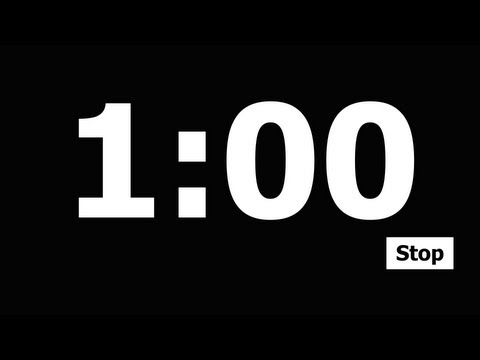 Snatch the Sound
Medial Sound
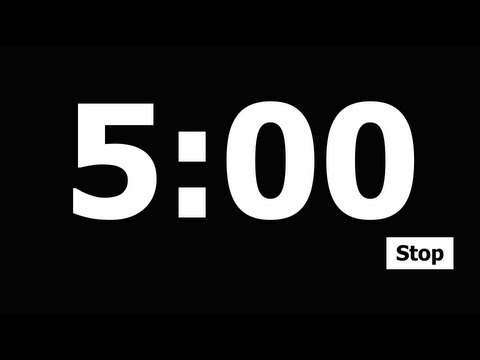 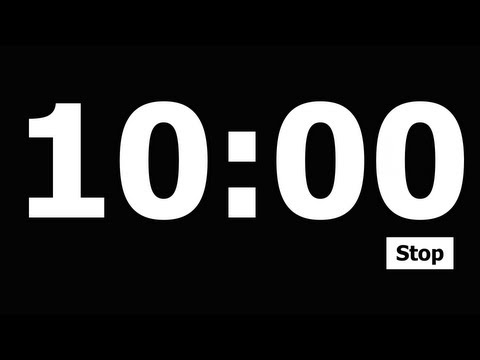 stack, brick
wool, fake
lane, plane
pillow, chimney
cap
bad
led
jab

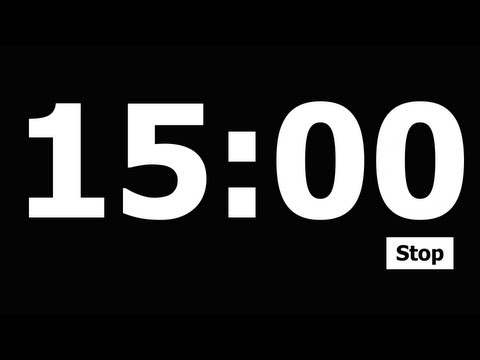 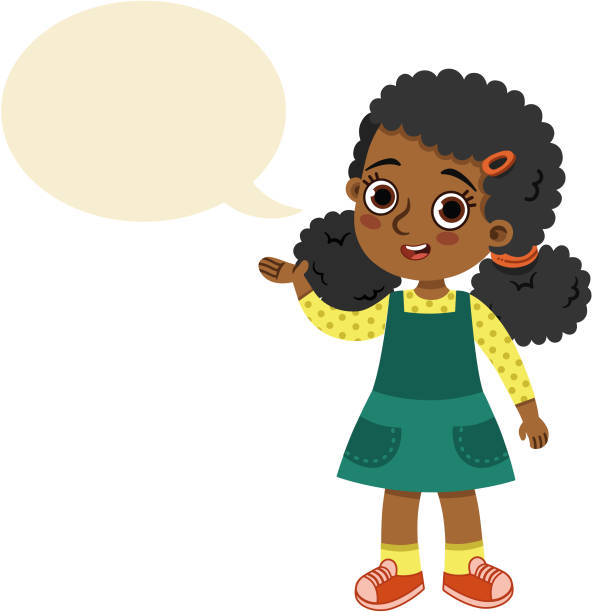 
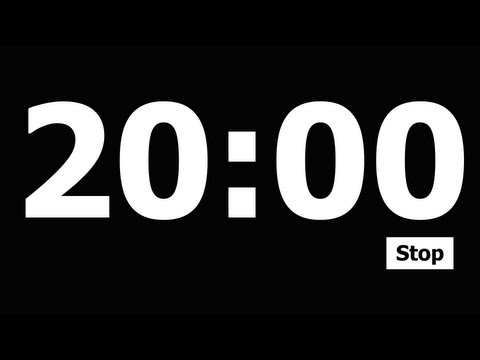 
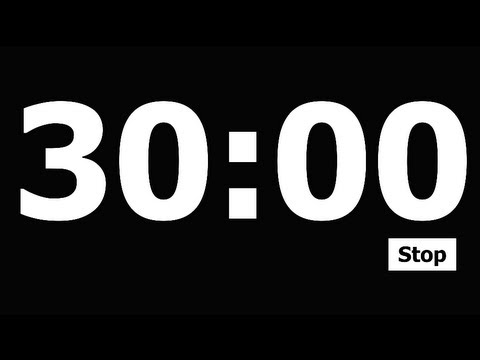 
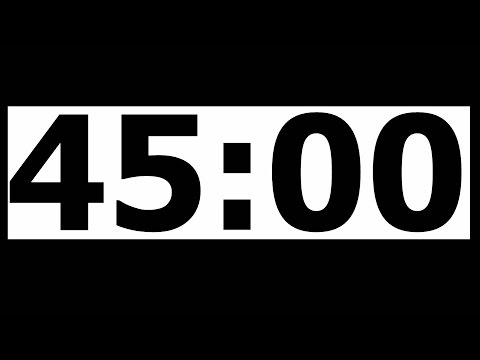 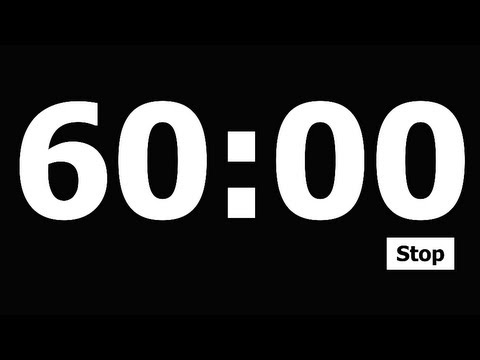 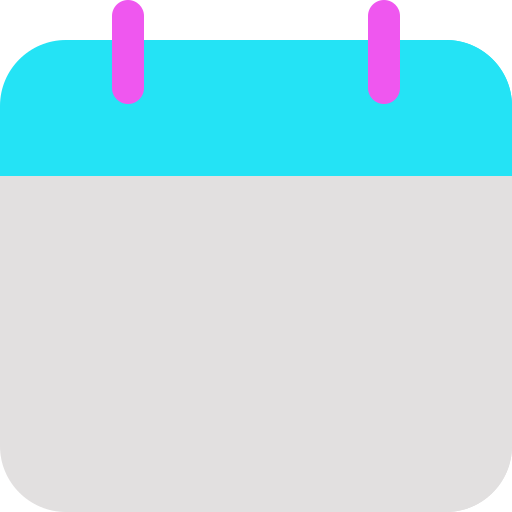 Add a timer
Let’s Learn to Read!
Today’s Lesson
TN Sounds First Vol. 2
Week 17
Day 5
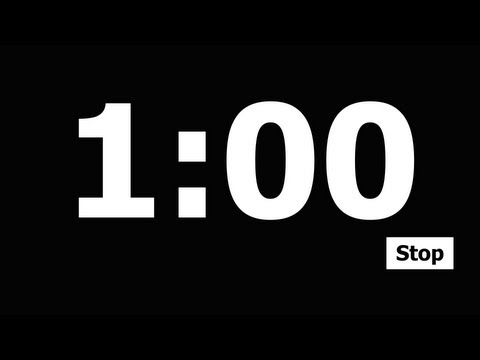 Silly Sentence
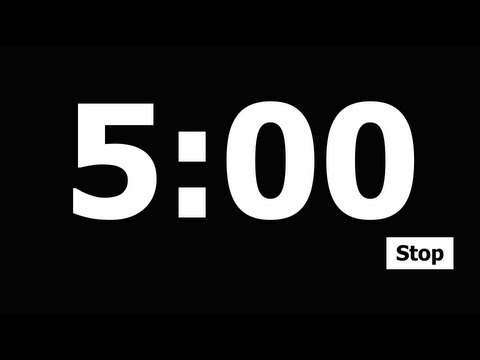 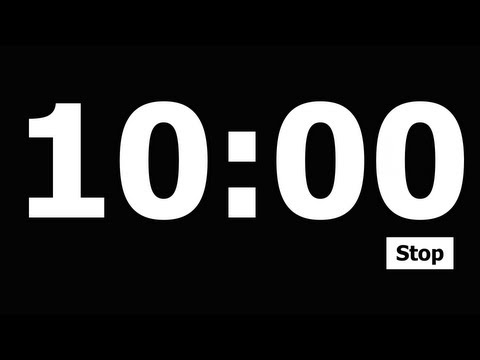 Bake the bouncing, bubbling beans.
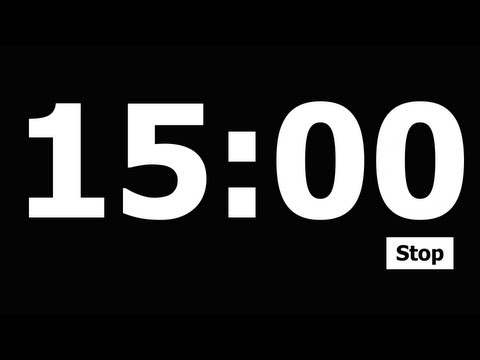 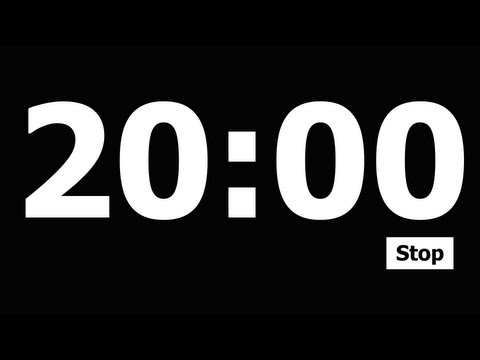 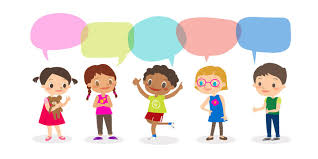 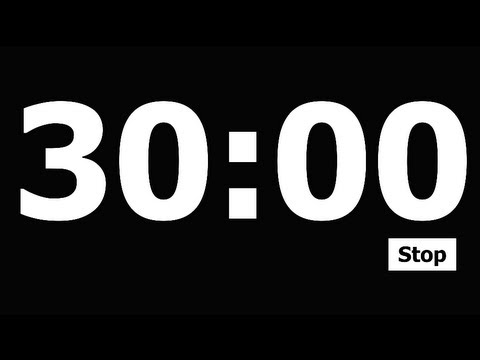 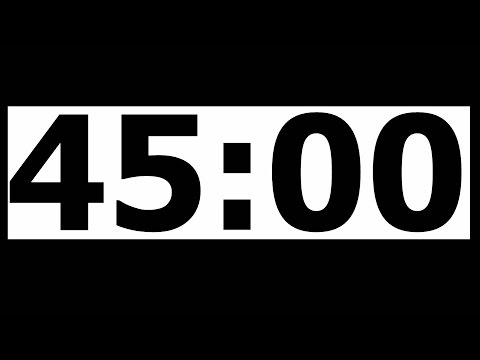 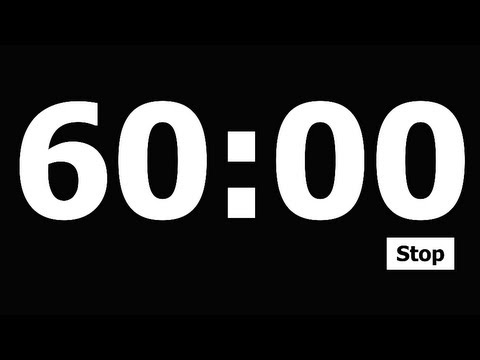